2024.10.31 제 2 회 Meet Up 19:40 시작예정
Datadog CI Visibility를 활용한 GitHub Actions 모니터링

당근마켓 Software Engineer
김수빈
WIFI

ID - Karrot_Visitor
Password - AbcP4@QN
Agenda
모임 소개
Ice Breaking 
본 발표
Q&A
라이트닝 토크
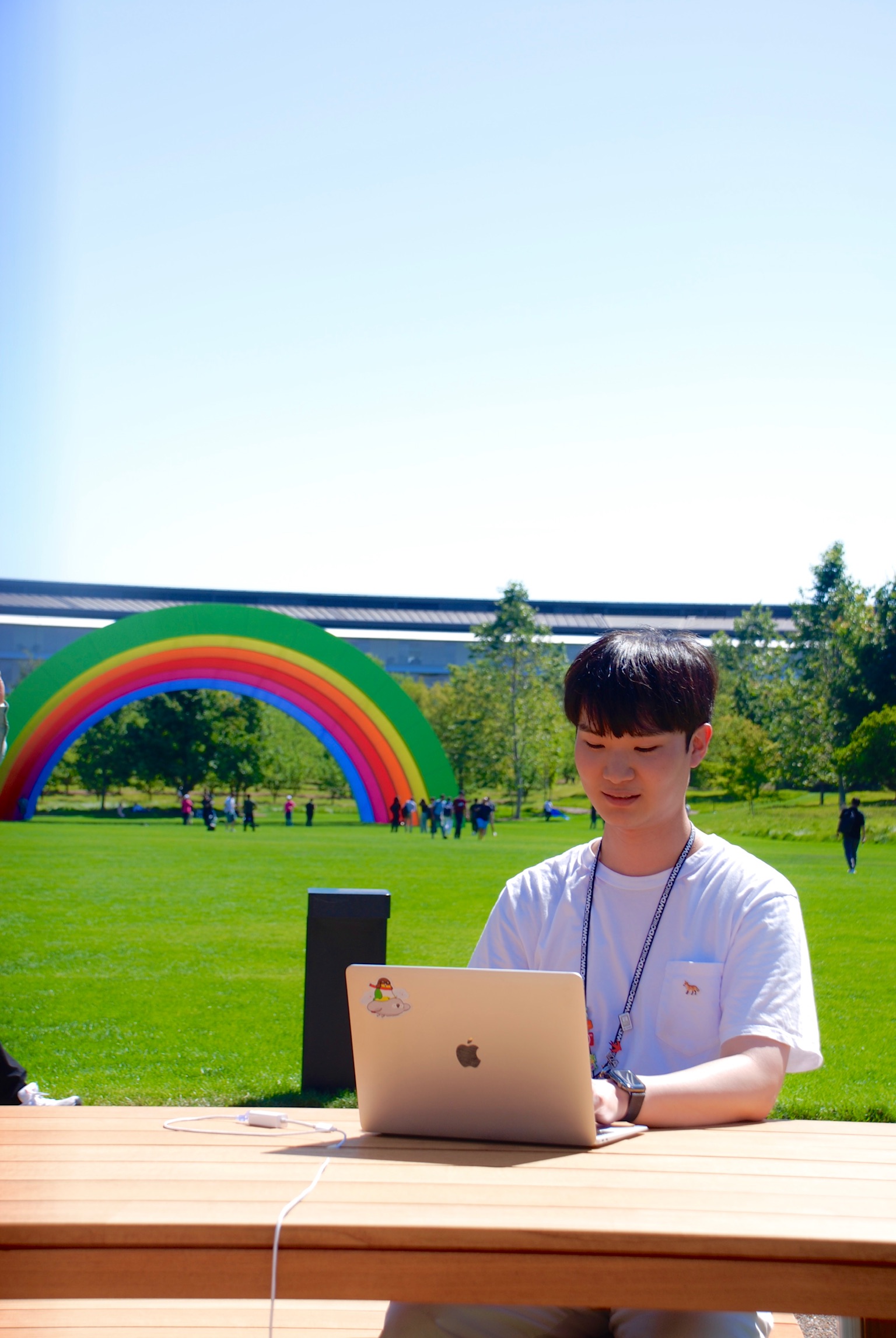 윤 창 현
현 ) 미리디 – 미리캔버스 Software Engineer

Datadog Ambassador
Microsoft Learn Student Ambassador

GDG Incheon Organizer
KWDC Organizer
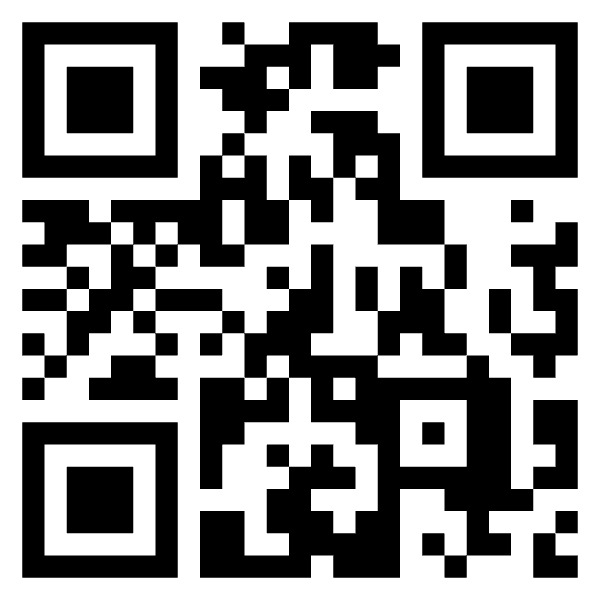 Datadog Korea User Group
데이터독 한국 사용자 모임
DatadogKRUG (Datadog Korea User Group)은 Monitoring, Observability와 관련된 모든 주제에 대해서 지식을 교류하며 함께 성장하는 모임입니다.

Datadog뿐만 아니라 Datadog에서 사용할 수 있는 수많은 Integrations 들에 대한 내용도 공유할 수 있습니다. 누구나 참여해서 즐겁게 즐길 수 있는 분위기, 토론 및 질의응답, 네트워킹 하는 것을 지향합니다.
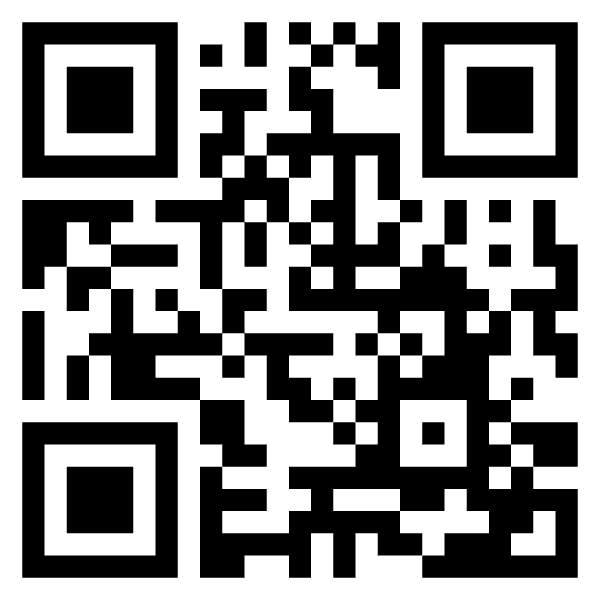 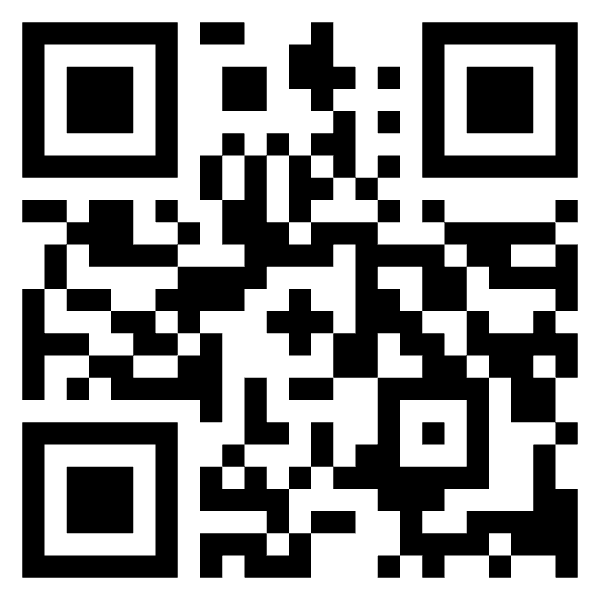 공식 홈페이지
연사자 모집
본 발표
Datadog CI Visibility를 활용한
GitHub Actions 모니터링
김수빈
Software Engineer
당근마켓
발표자
김수빈
당근마켓 Software Engineer

주로 하는 일
CI/CD 개선하고 깎기
배포 파이프라인, 내부 라이브러리 개발, 자동화 등
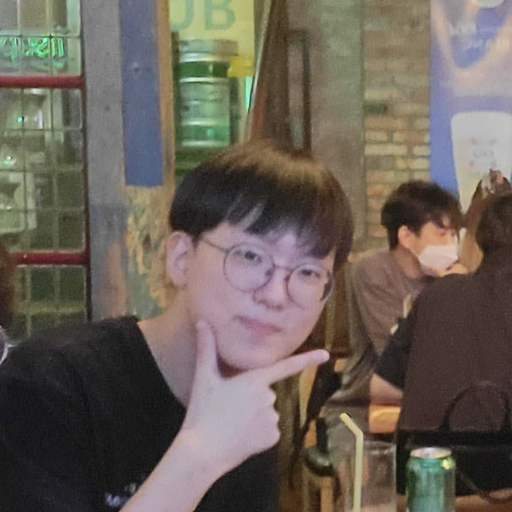 sudosubin
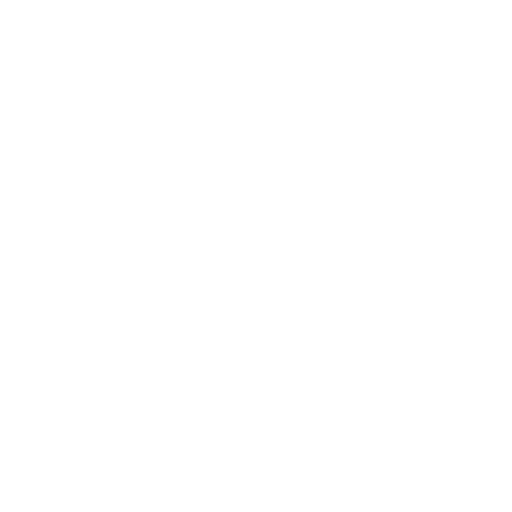 목차
01.
CI/CD
02.
GitHub Actions
03.
CI Visibility
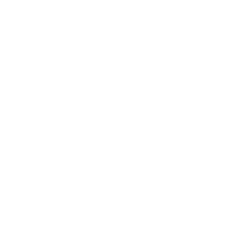 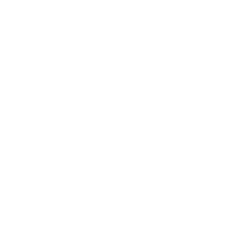 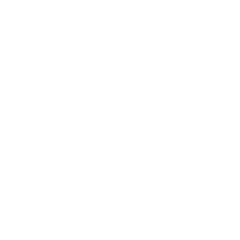 CI/CD 소개
CI/CD를 도입하는 이유
GitHub Actions 소개
사용 중에 발생하는 문제점
Datadog CI Visibility를
활용해 개선하기
1. CI/CD
CI/CD
CI: Continuous Integration
CD: Continuous Delivery
CI/CD의 본질
개발자의 실수를 방지
귀찮은 일(개발, 린트, 테스트, 배포)을 대신 자동화
빠르고 안정적으로 귀찮은 일(개발, 린트, 테스트, 배포)을 할 수 있도록
2. GitHub Actions
GitHub Actions
GitHub에서 사용 가능한 CI
Public 저장소는 무료, Private 저장소는 많이 쓰면 유료
GitHub Workflows (Sample)
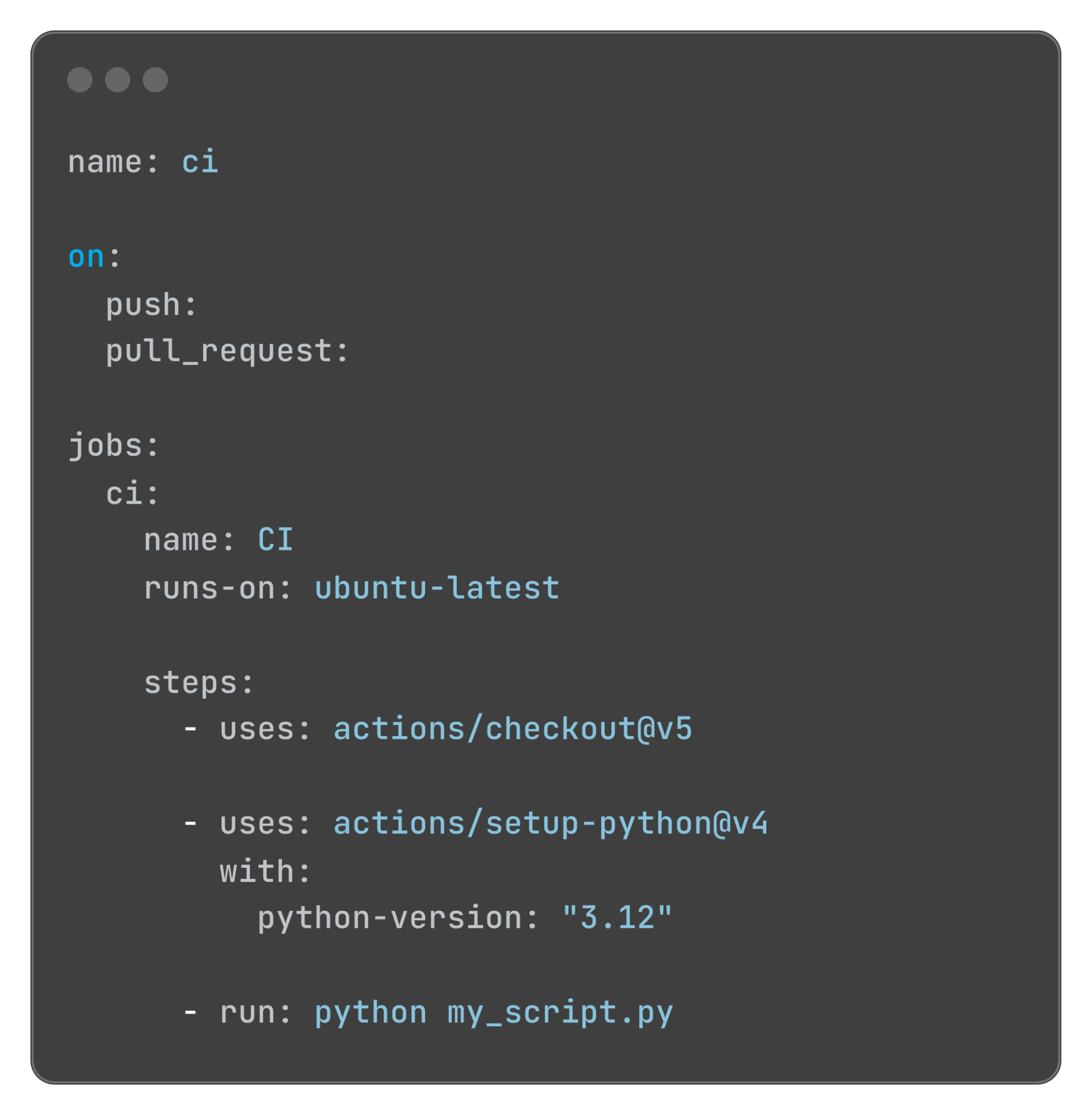 .github/workflows/ci.yml
name
on
jobs
steps
[Speaker Notes: https://ray.so/LCmBadA]
GitHub Actions의 문제
대시보드 기능이 부족함
여러 저장소, 여러 파이프라인의 통계, 실패율
모니터링 기능이 부족함
특정 Job이 어느 구간에서 오래 실행되는지
어느 테스트의 실행이 오래 걸리는지
“제 파이프라인이 갑자기 느려졌어요!”
3. CI Visibility
CI Visibility
CI Visibility (CI Pipeline Visibility)
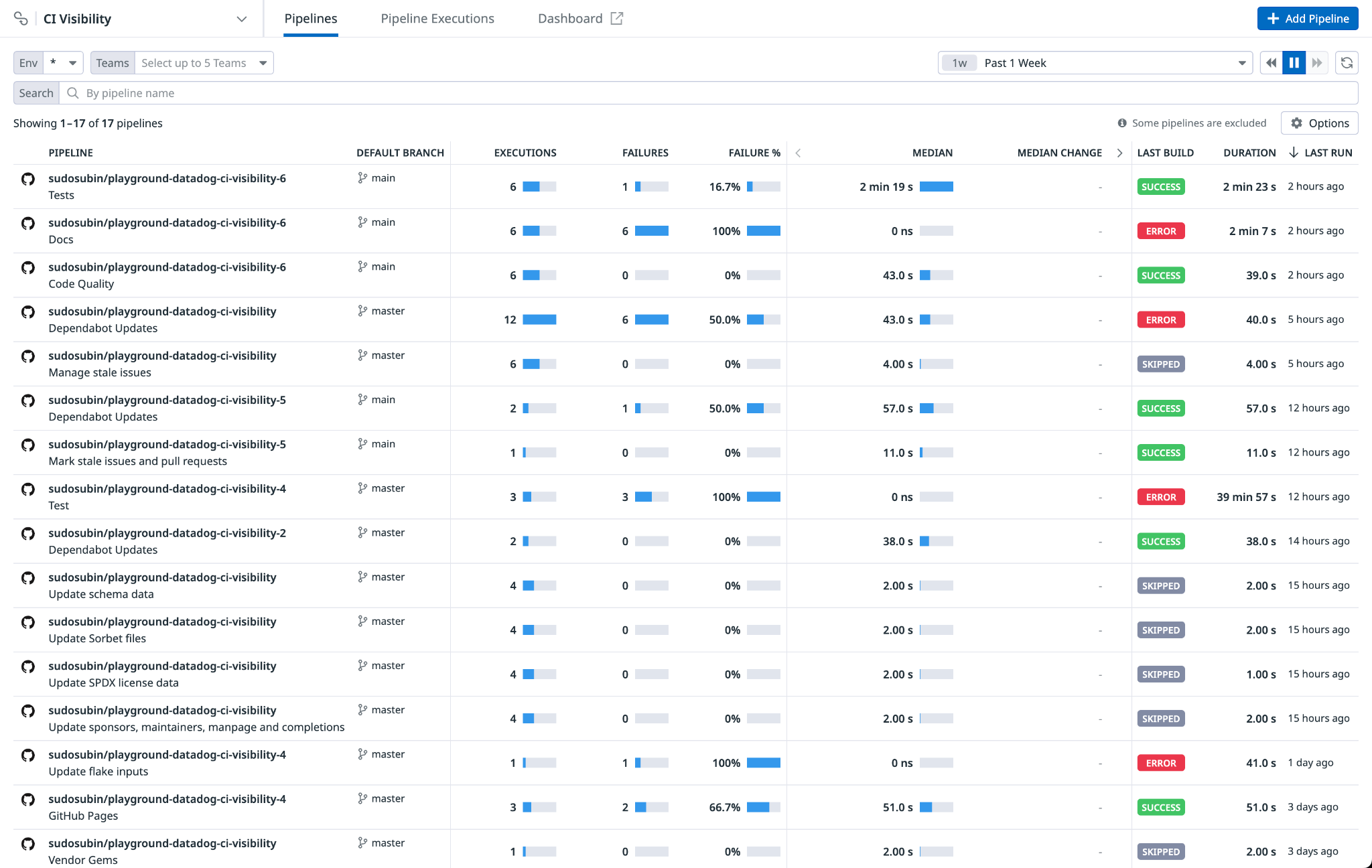 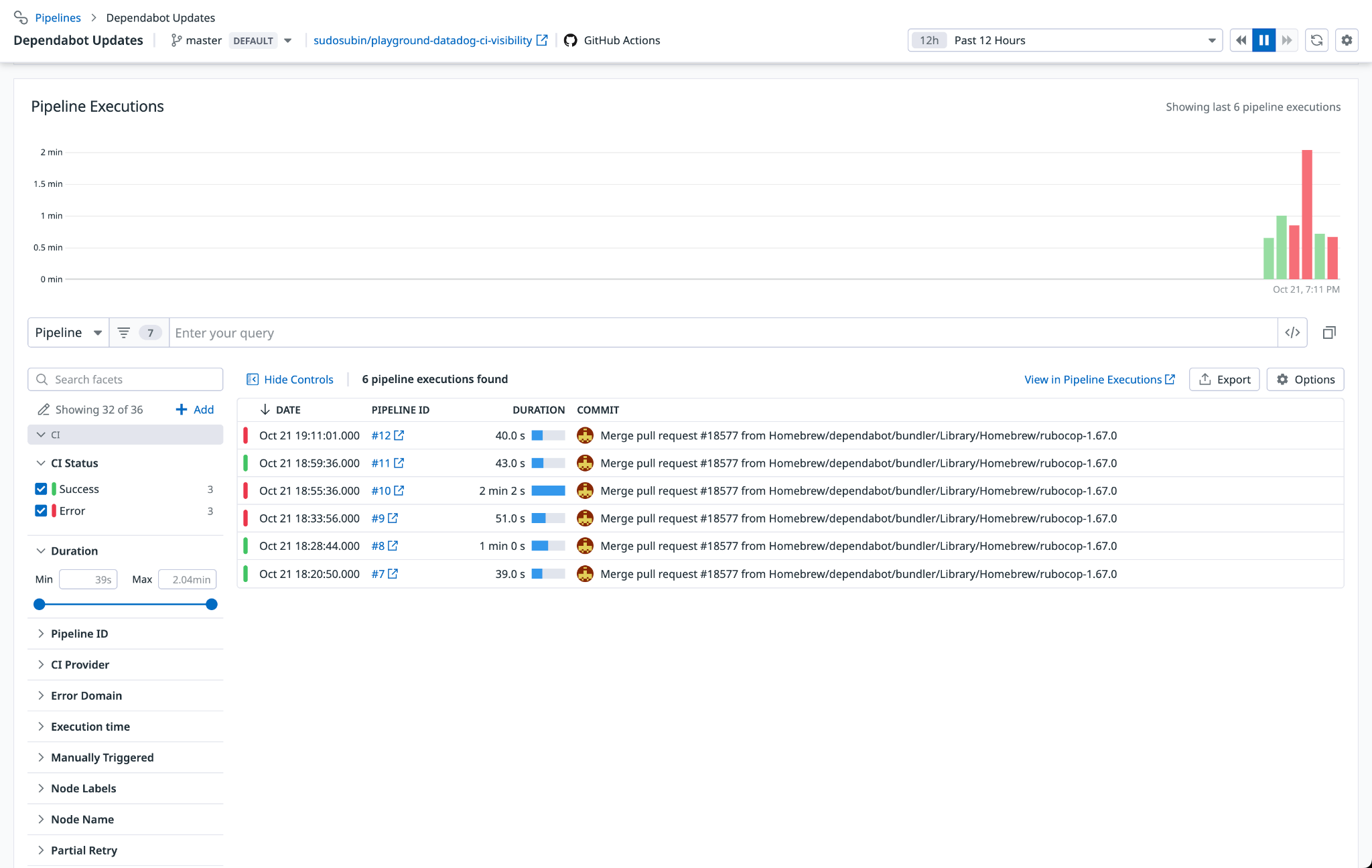 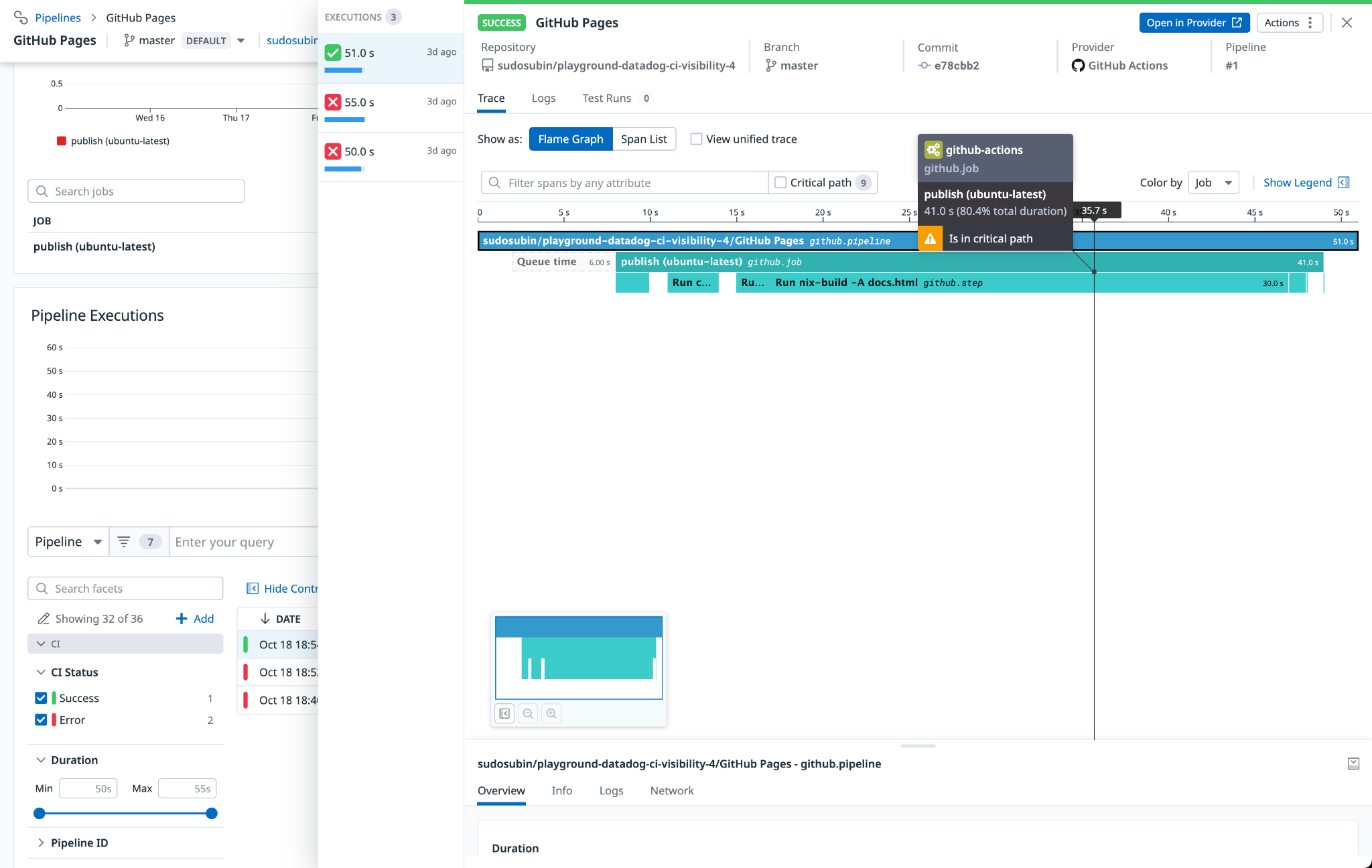 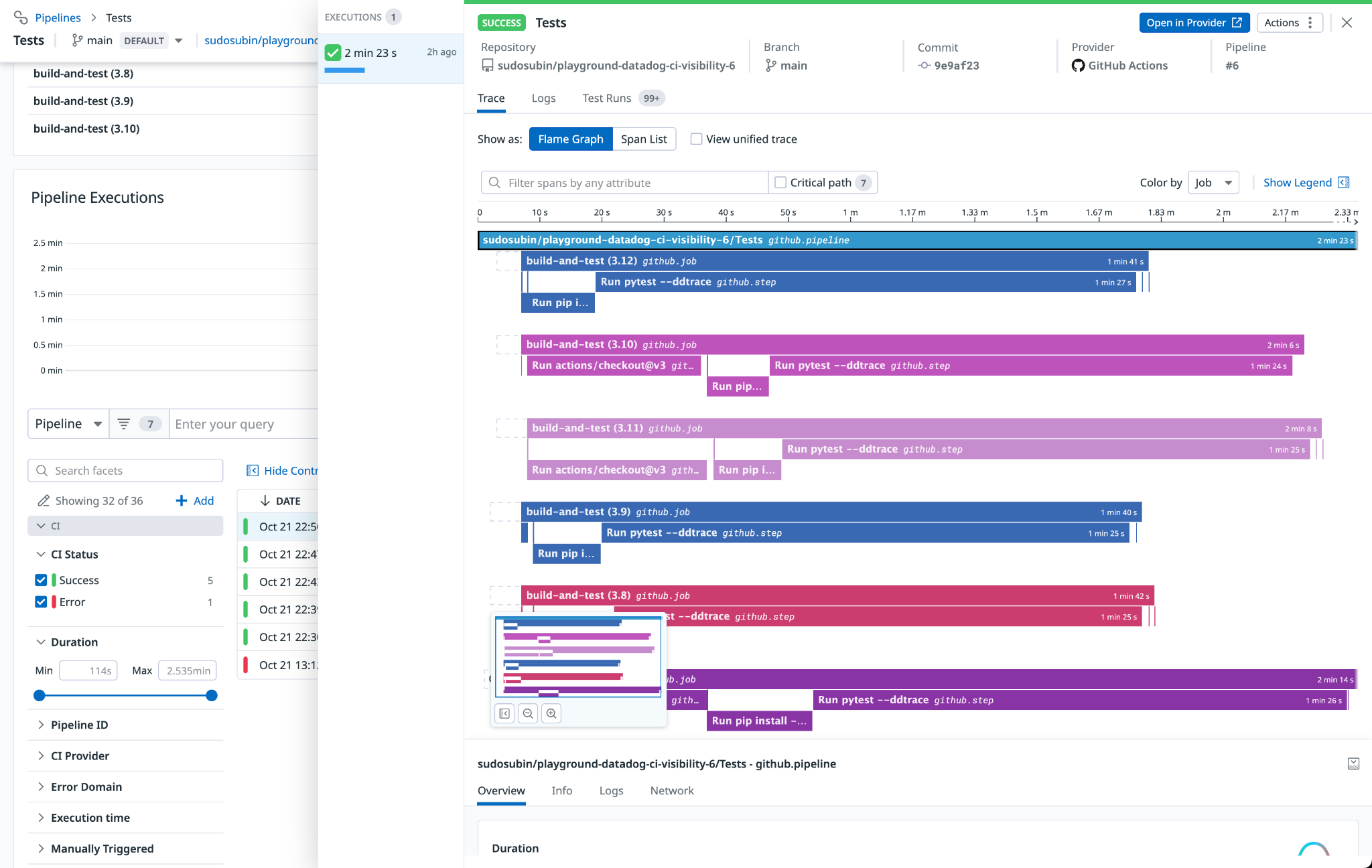 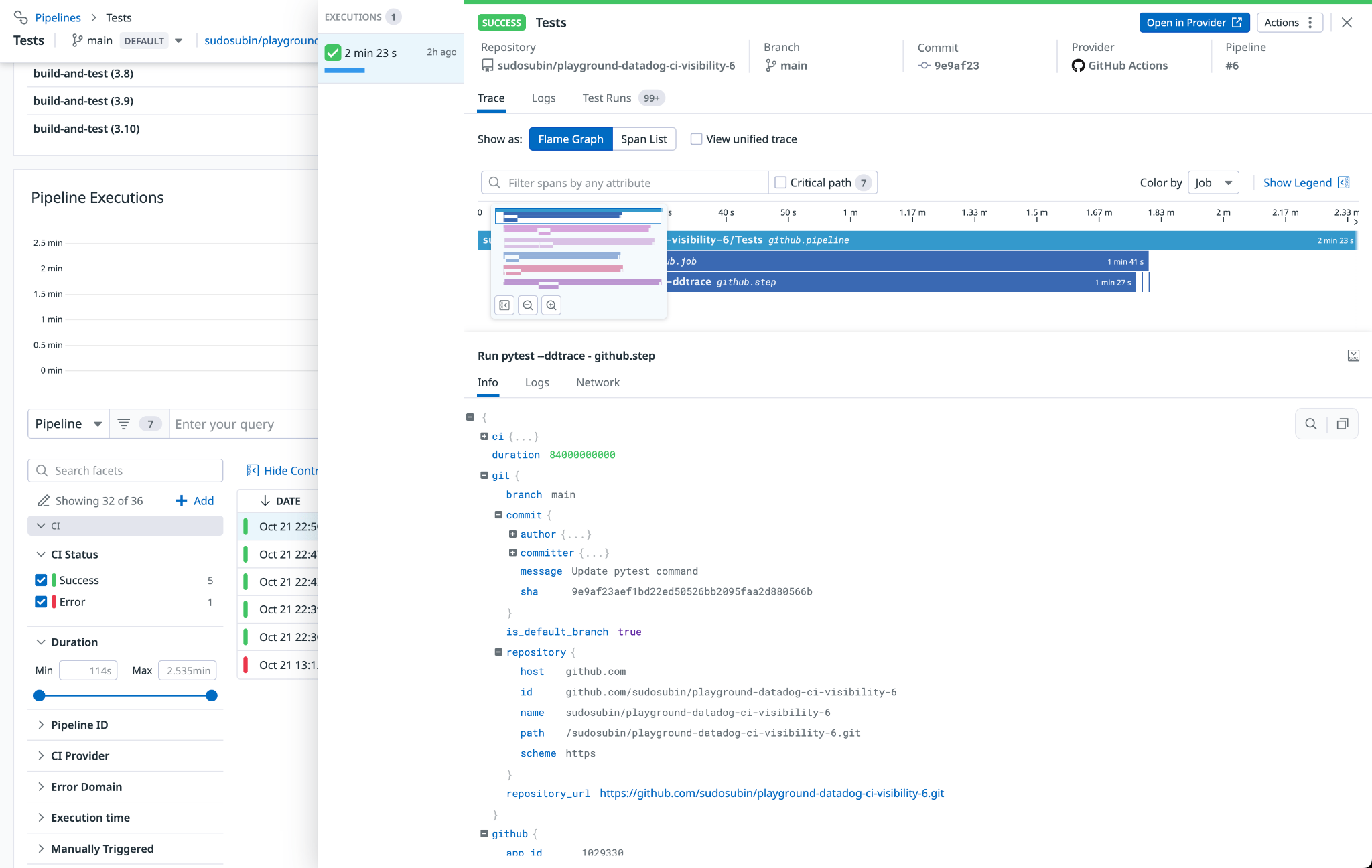 Test Visibility
Test Visibility
Intelligent Test Runner
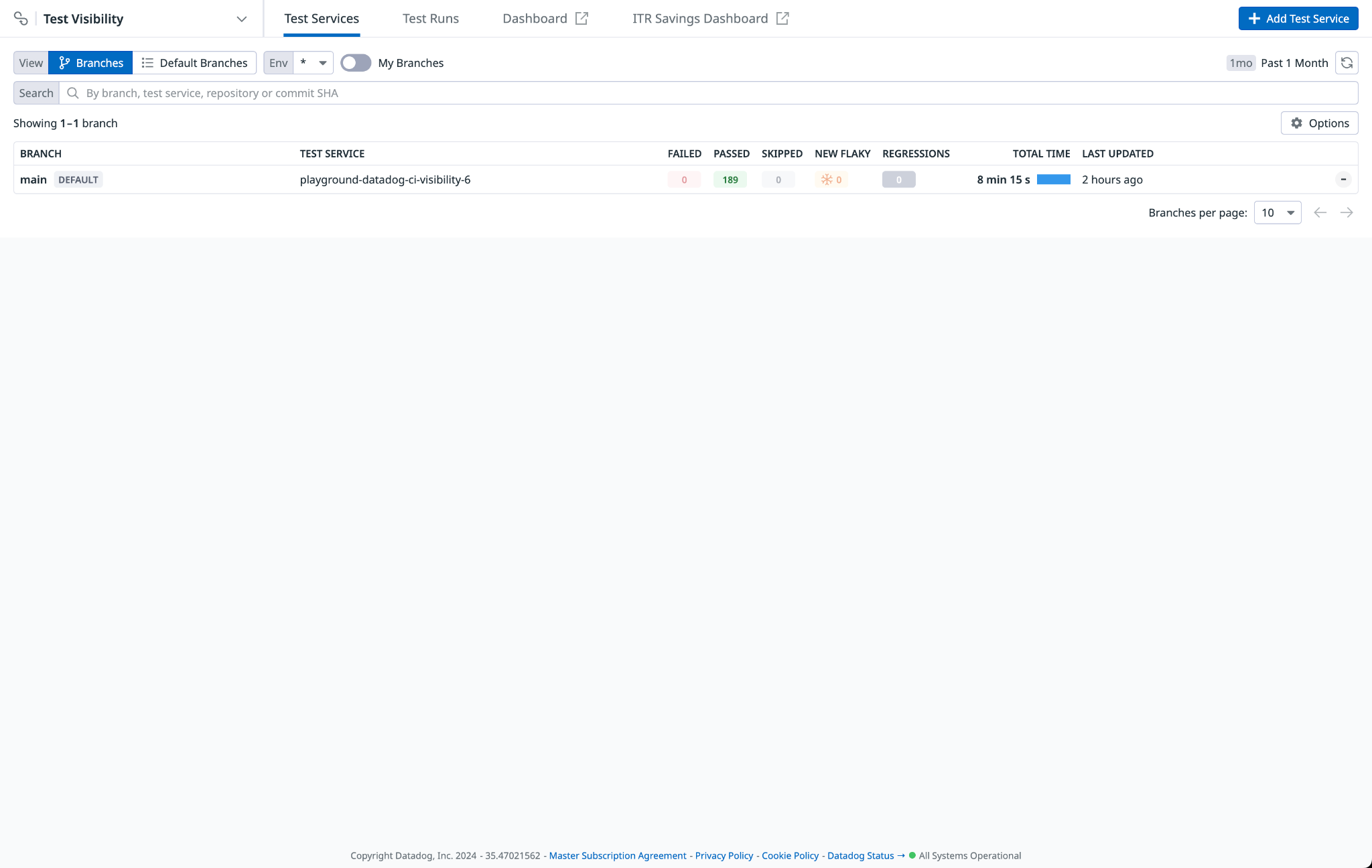 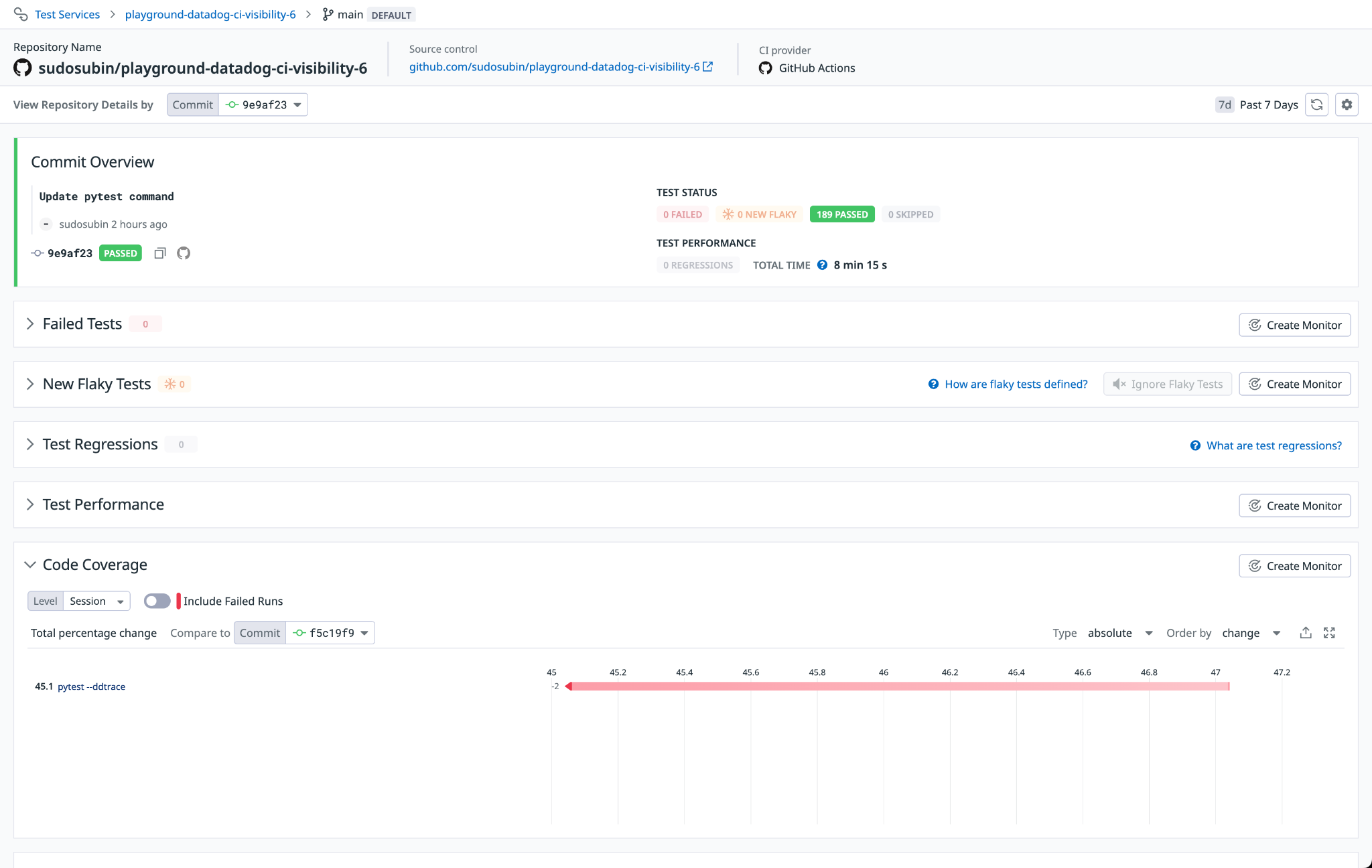 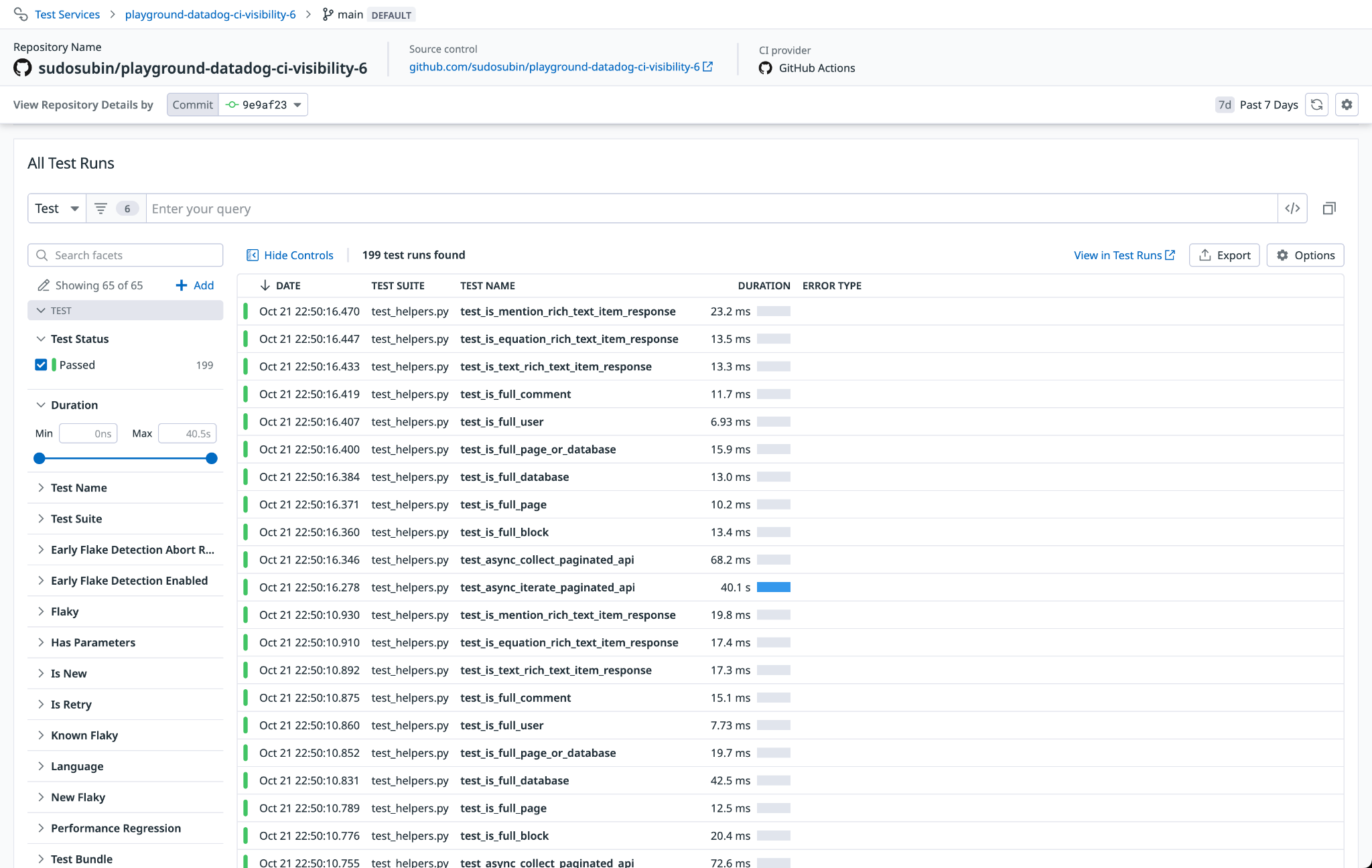 Intelligent Test Runner
Test Visibility 결과를 기반으로, 변경된 코드에 대해 관련된 코드의 테스트만 자동으로 선택하여 실행하는 기능
Intelligent Test Runner
.NET
Java (JUnit, TestNG, Spock, Cucumber, Karate, Scalatest)
JavaScript (jest, mocha, cucumber, cypress)
Swift
Python (pytest, unittest)
Ruby (rspec, minitest, cucumber)
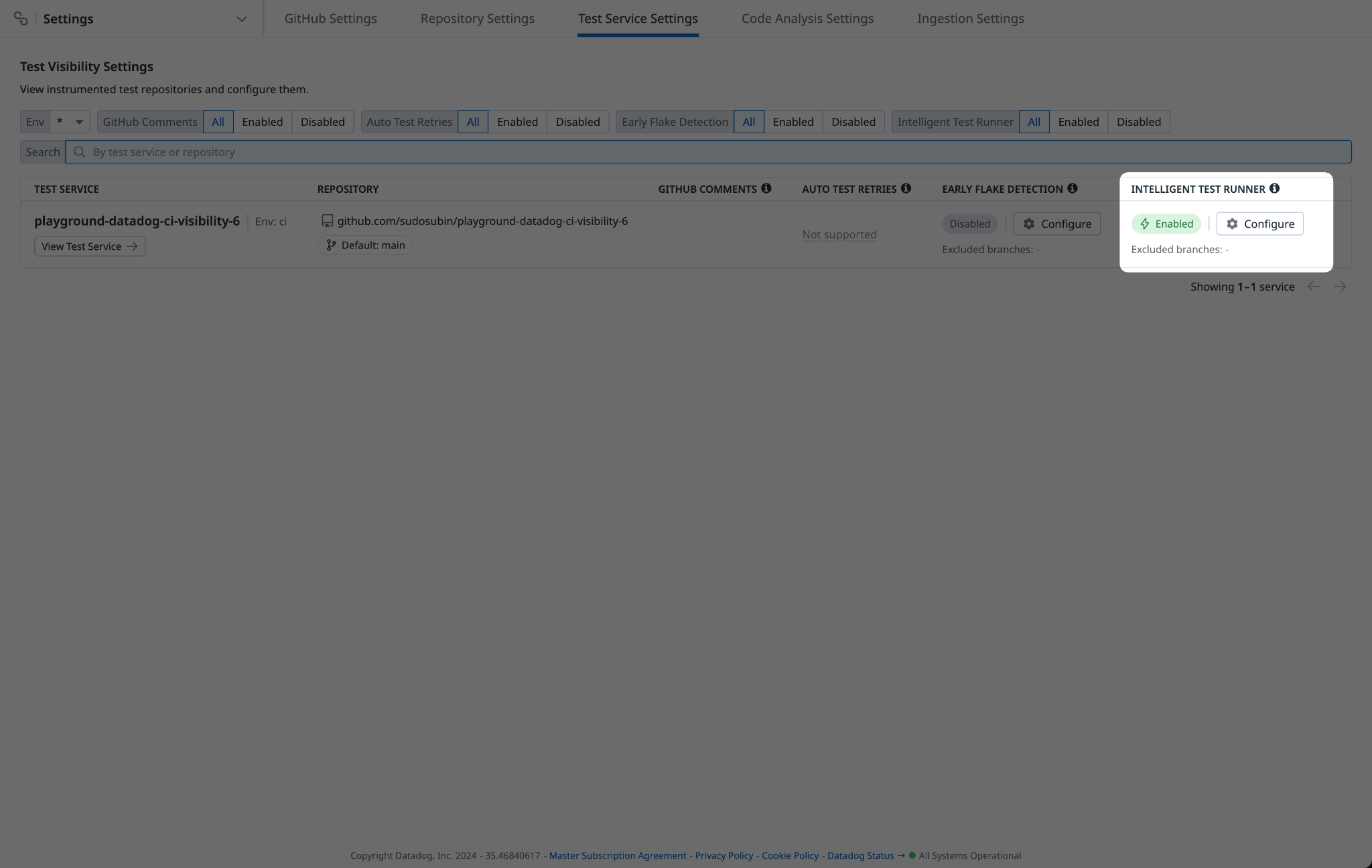 Intelligent Test Runner
실제로 사용했을 때 Coverage가 뚝 떨어지는 문제 🥲
main/master에서는 꺼둬야 함
Q&A
Please download and install the Slido app on all computers you use
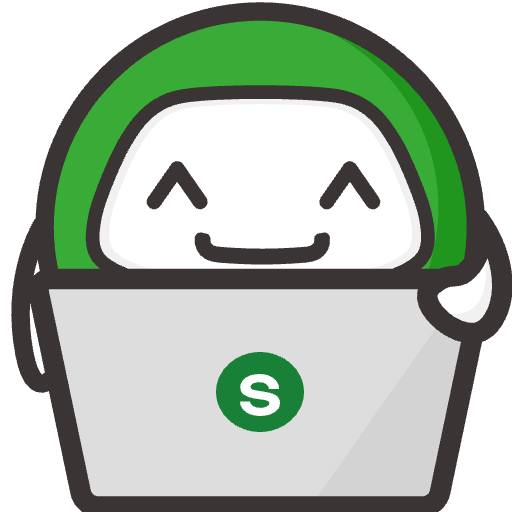 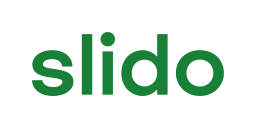 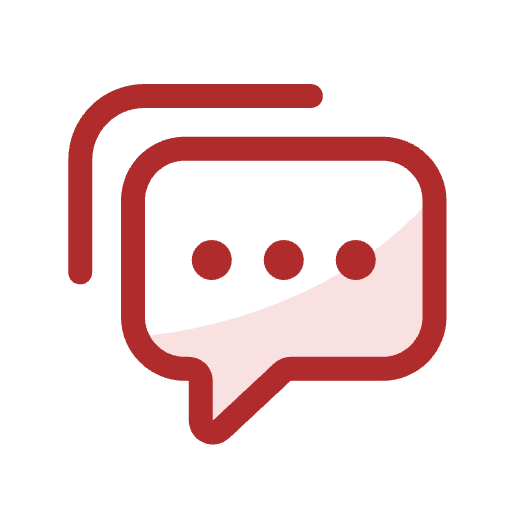 Audience Q&A
ⓘ Start presenting to display the audience questions on this slide.
라이트닝 토크
Thank you
Agenda
Agenda 1
Agenda 2
Agenda 3
Agenda 4
Agenda 5
Design Guide
Welcome slide
SEOUL | May 16-17, 2024
Enter session title (44pt, Bold, 타이틀이 길 경우 두 줄로 작성)
홍길동
발표자 이름 (국문)
소프트웨어 엔지니어
Datadog
직함 (국/영문, 공식 직함)
회사명 (공식 회사명)
Agenda
Agenda 1
Agenda 2
Agenda 3
Agenda 4
Agenda 5
Ex) 표 레이아웃
Ex) 원형 그래프 레이아웃
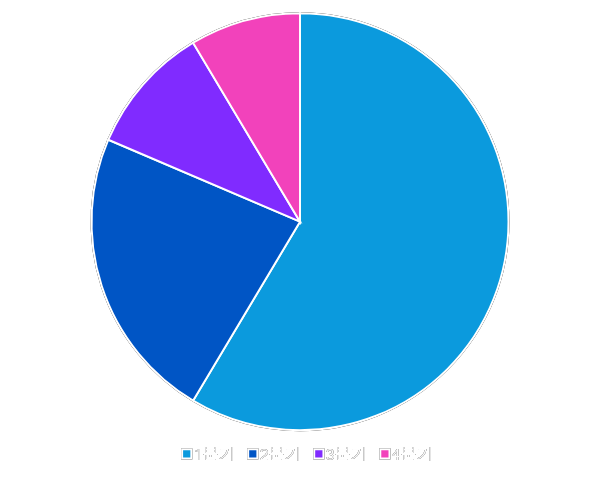 Thank you
Examples
Text 사용 예시
Ex) 텍스트 위주
오픈 이전까지 인프라 구성 및 서비스를 위한 추가 업무 진행사항
오토스케일링 서비스에 대한 부하 테스트 시행 (AWS에 대한 검증)
장애 상황에 대한 사전 모의 리허설 시행 (약 40회 이상 진행)
북미 및 유럽 현지사무소와의 연계를 통한 실제 훈련
북미 및 유럽 시간대가 다르지만, 서비스 연속성을 위한 사전 검증 필수
오픈 이후 1개월 간 조기 안정화에 집중
본사의 기술인력이 직접 대응 (근무 시간대 조정)
현지사무소와 협업 (북미/유럽 현지와 Daily Meeting 진행)
Ex) 상반되는 사례
부하 테스트 시행
비싼 코드 라인을 식별
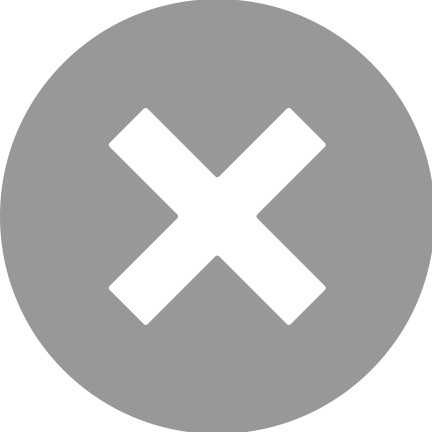 디지털 성숙도가 높은 기업은 평균적으로 경쟁사보다 최대 35% 더 높은 수익 성장을 경험.
CEO는 디지털이 고객이 제품에서 보는 가치의 46%를 차지할 것으로 기대.
사전 모의 리허설
비효율적인 코드를 실행
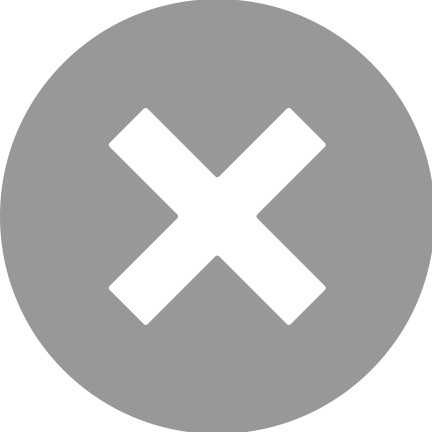 디지털 성숙도가 높은 기업은 평균적으로 경쟁사보다 최대 35% 더 높은 수익 성장을 경험.
CEO는 디지털이 고객이 제품에서 보는 가치의 46%를 차지할 것으로 기대.
AWS 아키텍트의 도움
기술 구매가 아닌 구체화
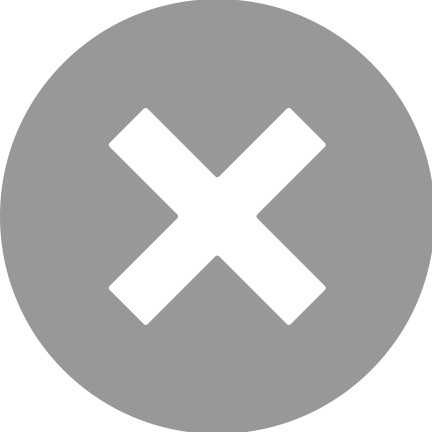 디지털 성숙도가 높은 기업은 평균적으로 경쟁사보다 최대 35% 더 높은 수익 성장을 경험.
CEO는 디지털이 고객이 제품에서 보는 가치의 46%를 차지할 것으로 기대.
Ex) 도형을 활용한 내용 강조
금융위원회의 허가 필요, 2021년 정식 허가를 목표로 일정 진행 중
데이터3법 개정안 공표
API 제공 의무화
Game Optimizing Service
데이터 분석
Game Tools
기계 학습 / 자연어 처리
Game Launcher
게임 컨텐츠 개인화
Ex) 숫자 강조
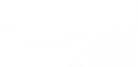 82%
+500
2x
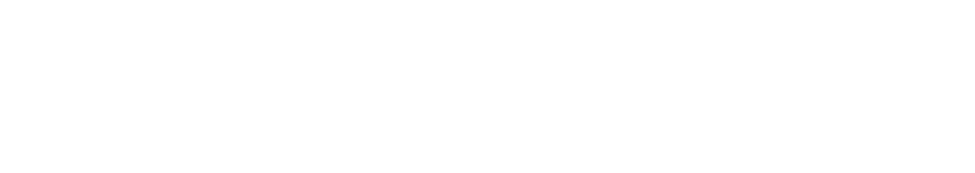 AWS Elemental Link는 라이브 비디오 소스를 연결하는 디바이스
Timed metadata API를 이용해서 라이브 비디오와 함께 즉각적인 피드백을 받을 수 있음
라이브 비디오로 퀴즈 애플리케이션을 구축하고 실시간으로 시청자의 질문에 답변
MAINFRAME
Image 사용 예시
Ex) 이미지 4단 구성
GLOBAL 서비스 확대에 따른 GIS 솔루션 및 서비스를 공급하고 기술 개발을 담당
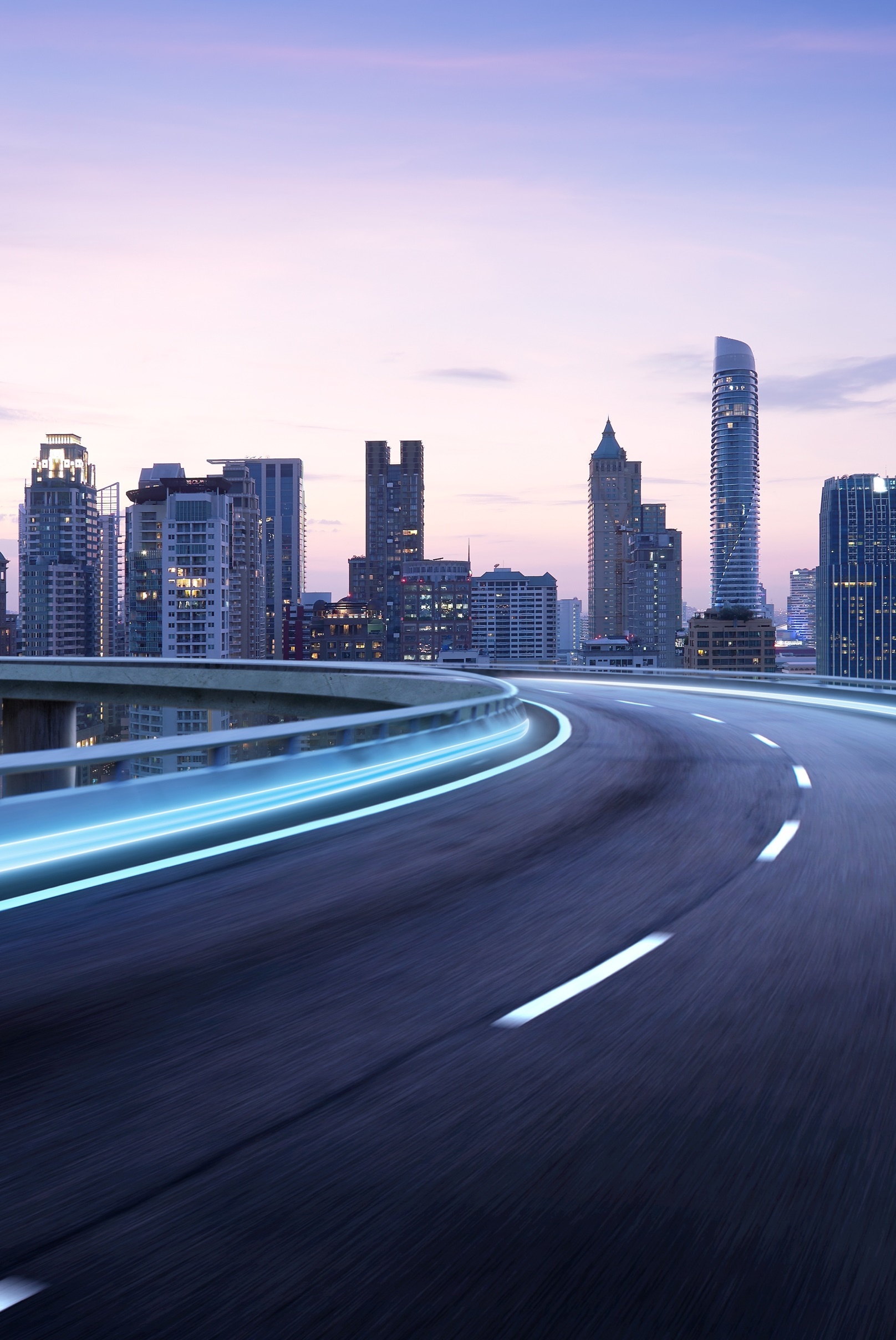 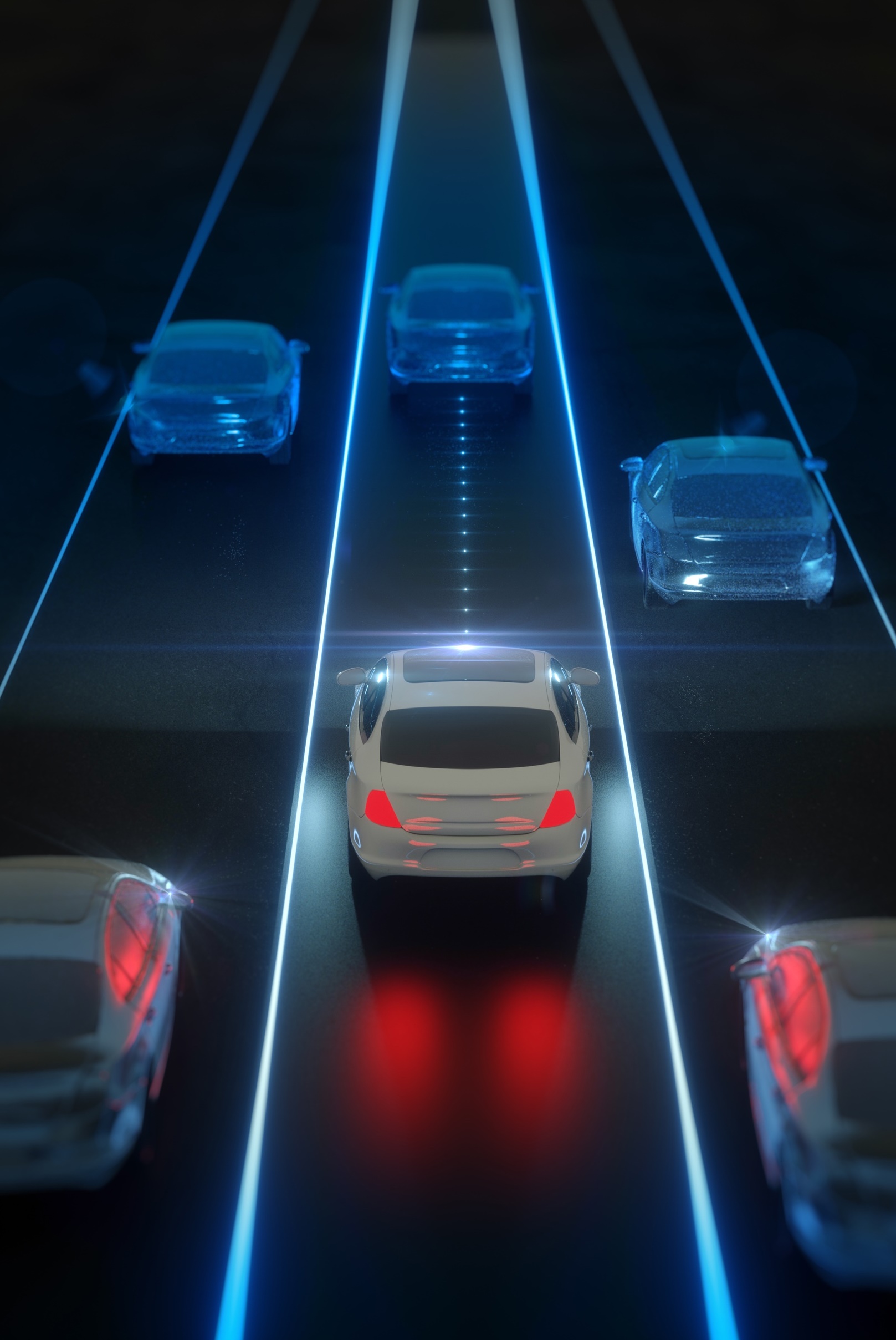 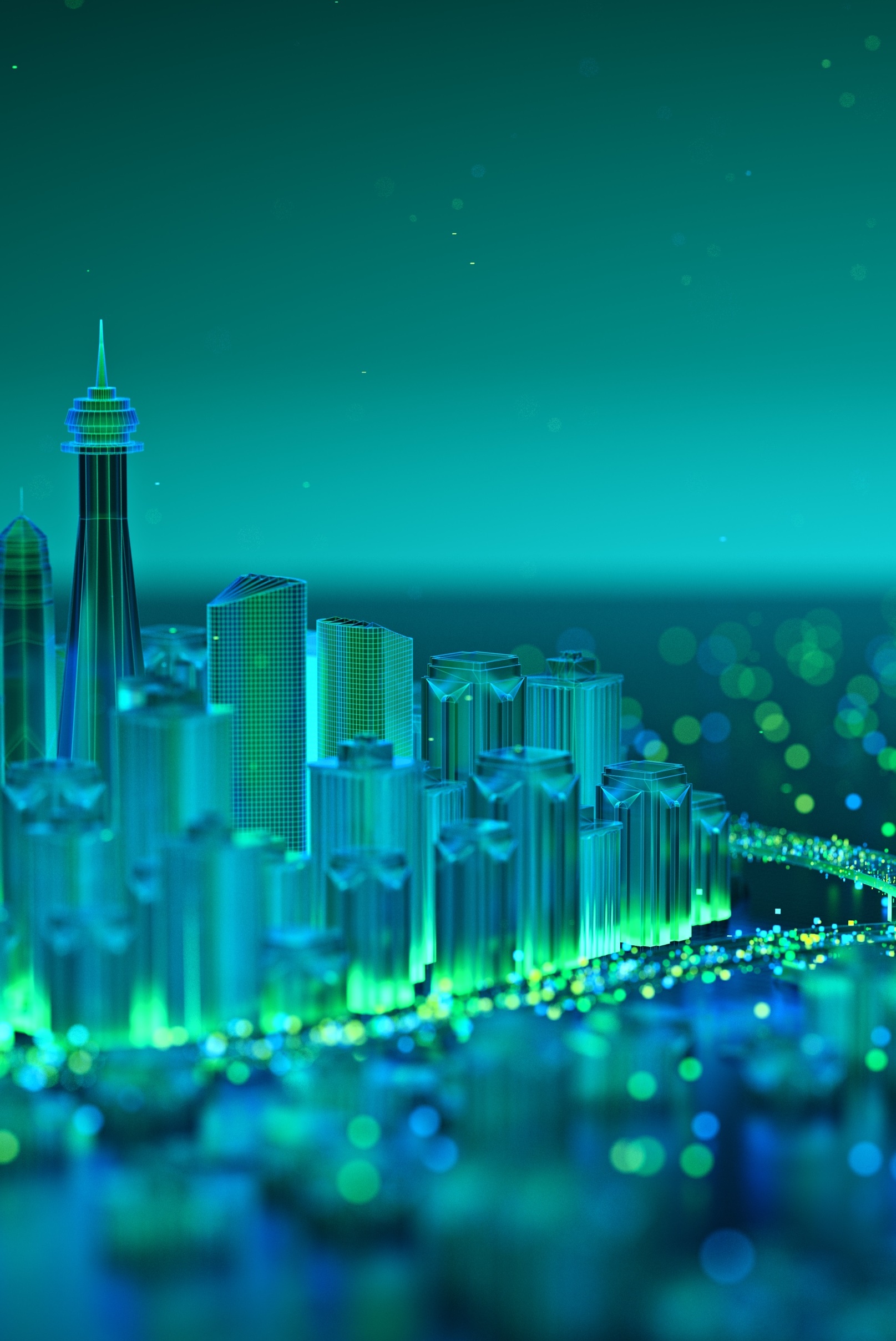 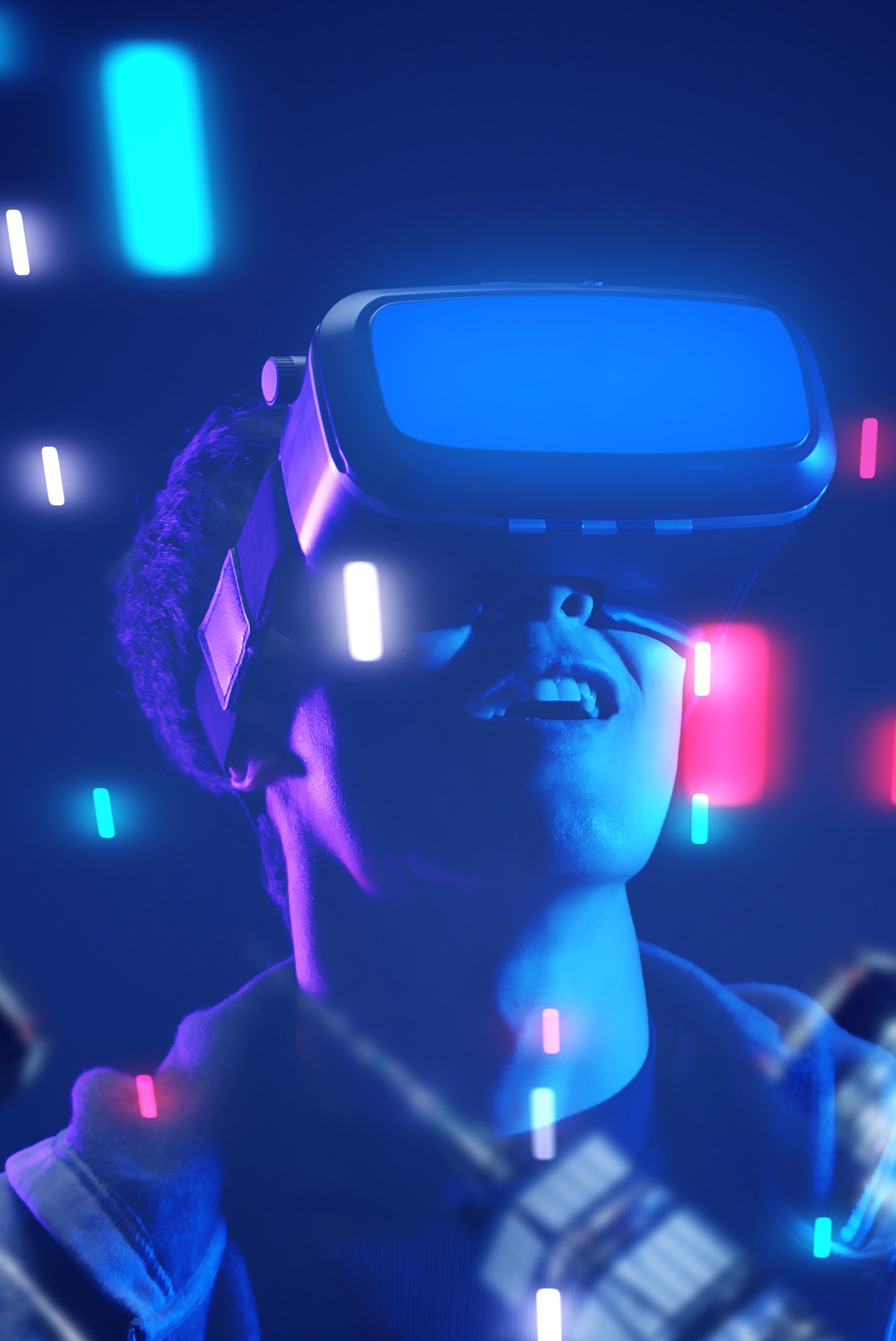 CONTENT
GLOBAL
COST SAVINGS
INTELLIGENCE
Focus on content and 
not infrastructure
Build global footprint 
with flexible access
Pay only for 
what you use
Utilize rich analytics to 
enhance context
Ex) 이미지 + 텍스트 조합 ①
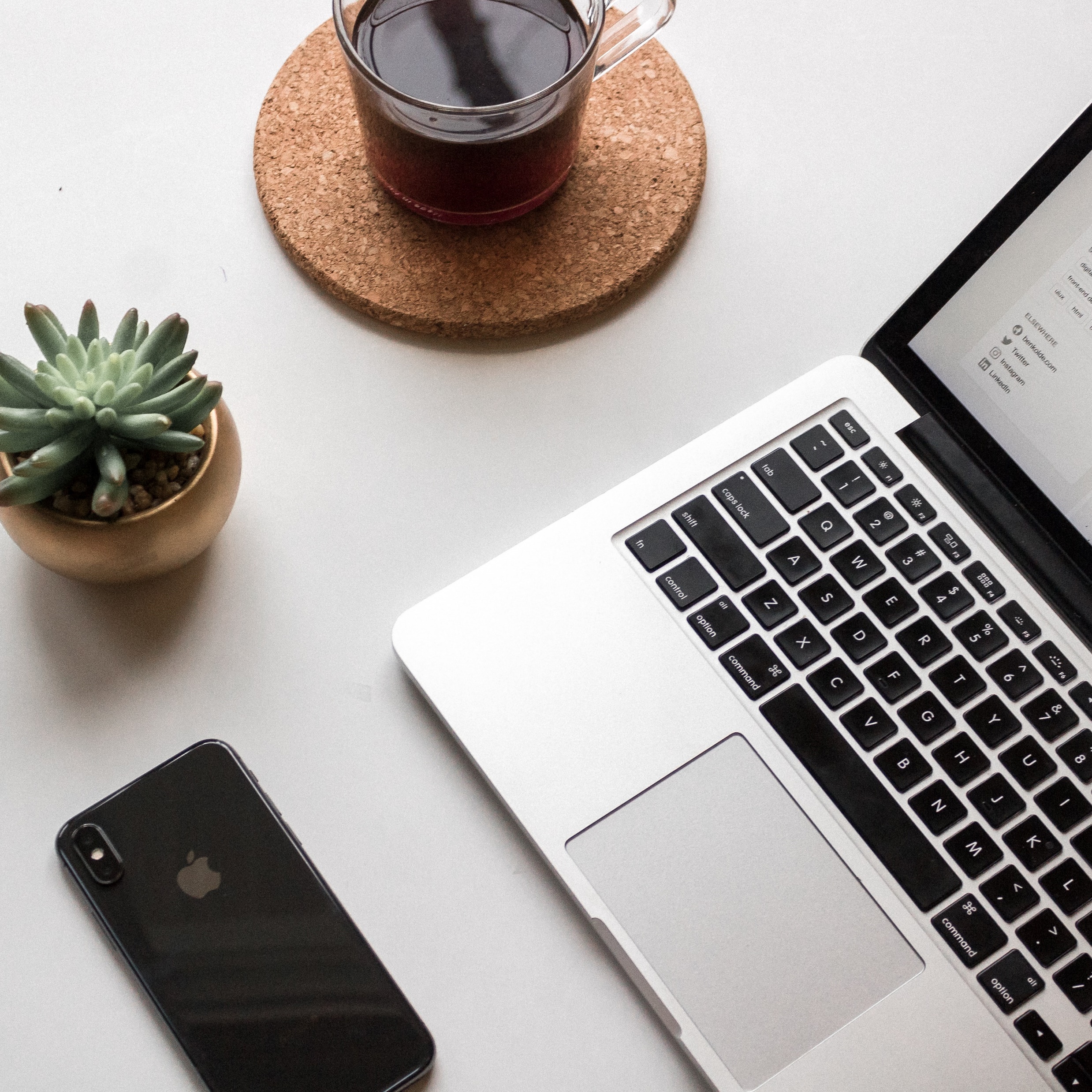 비디오 스트리밍을 시작하려면 
높은 비용과 전문가 수준의 지식이 필요
비디오 서비스는 스케일이 어려움
다양한 디바이스에 낮은 지연 시간과 상호작용의 경험을 구축하기 어려움
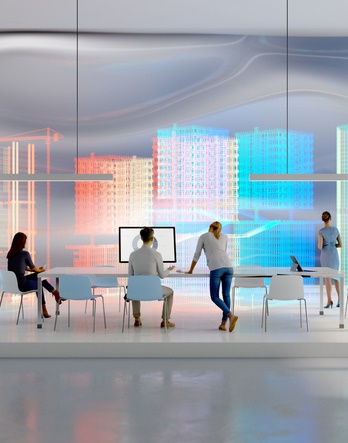 Ex) 이미지 + 텍스트 조합 ②
CSP NETWORK
Internet
AWS Region
Amazon CodeGuru Profiler는 가장 실행 비용이 비싼 코드 라인을 식별하는 기계 학습 기반의 어플리케이션 Profiler입니다.
Amazon CodeGuru Profiler는 가장 실행 비용이 비싼 코드 라인을 식별하는 기계 학습 기반의 어플리케이션 Profiler입니다.
Amazon CodeGuru Profiler는 가장 실행 비용이 비싼 코드 라인을 식별하는 기계 학습 기반의 어플리케이션 Profiler입니다.
Ex) 이미지 + 텍스트 조합 ③
AMAZON의 개발자와 데이터 과학자 교육 시 활용했던 커리큘럼을 기반으로 학습하세요
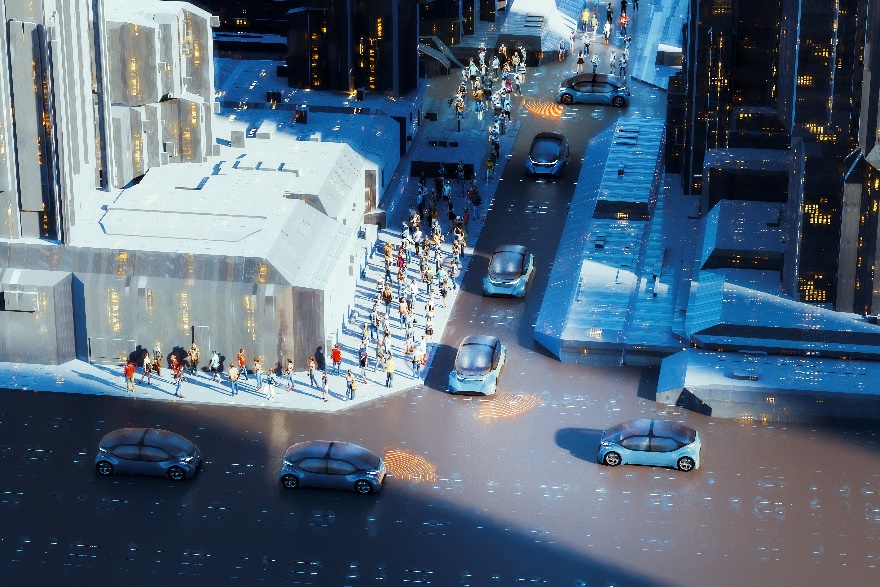 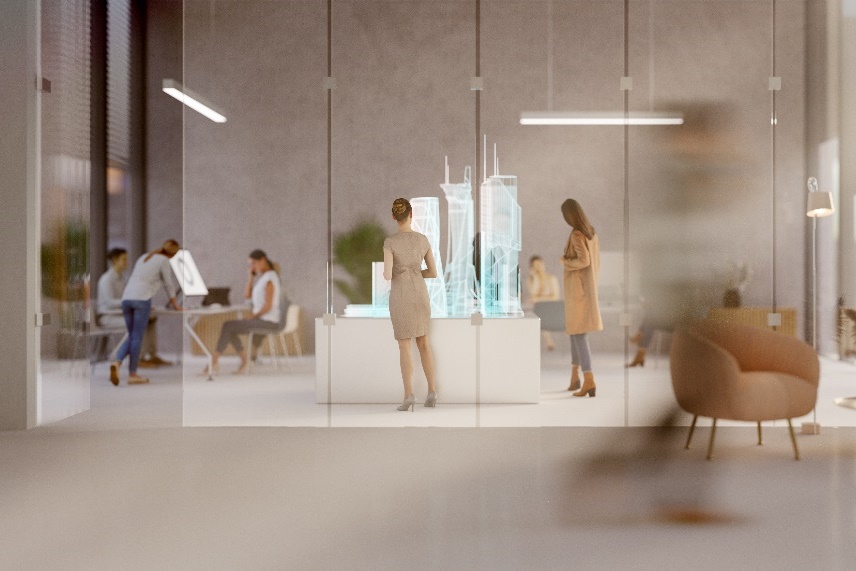 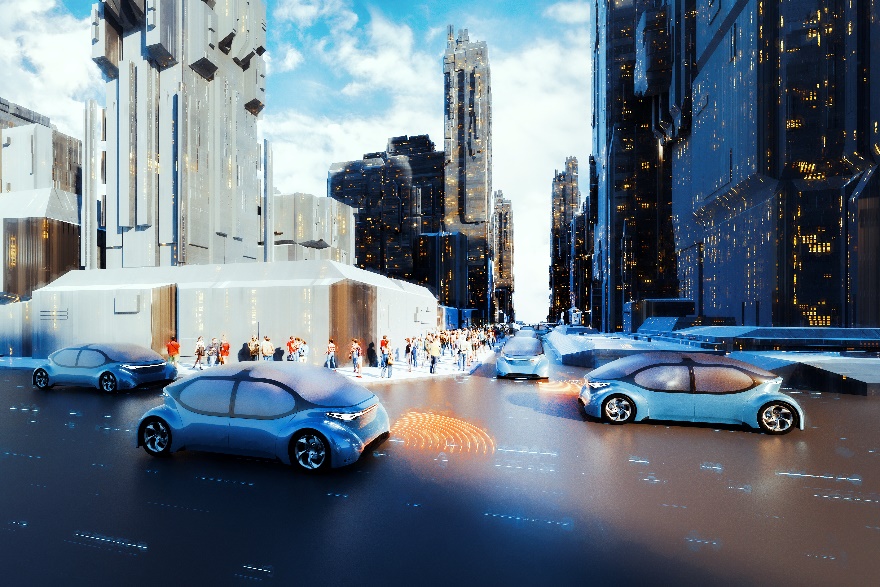 CSP NETWORK
Internet
AWS Region
Amazon CodeGuru Profiler는 가장 실행 비용이 비싼 코드 라인을 식별하는 기계 학습 기반의 어플리케이션 Profiler입니다.
Amazon CodeGuru Profiler는 가장 실행 비용이 비싼 코드 라인을 식별하는 기계 학습 기반의 어플리케이션 Profiler입니다.
Amazon CodeGuru Profiler는 가장 실행 비용이 비싼 코드 라인을 식별하는 기계 학습 기반의 어플리케이션 Profiler입니다.
Ex) 이미지를 활용한 인용문 작성
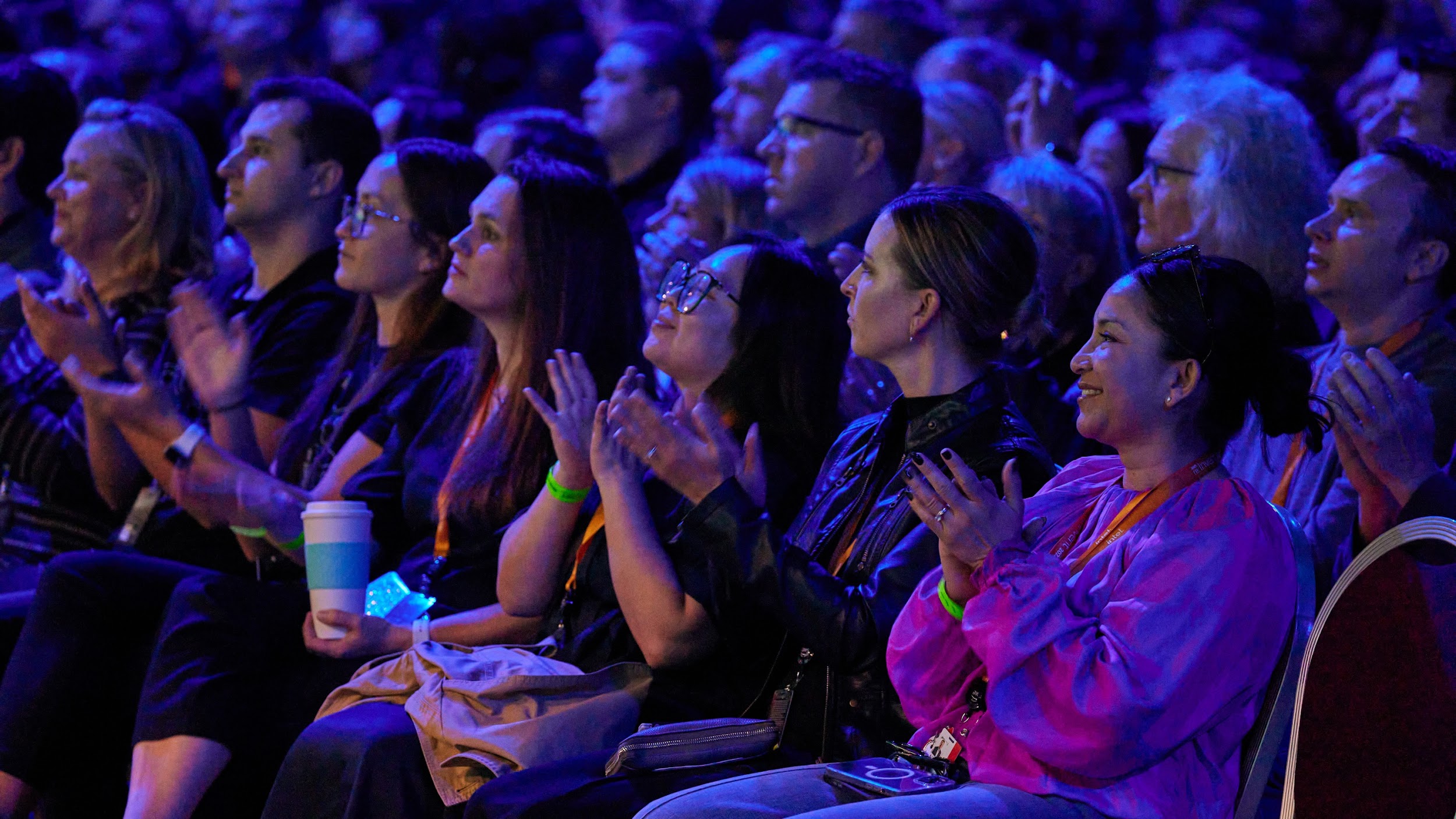 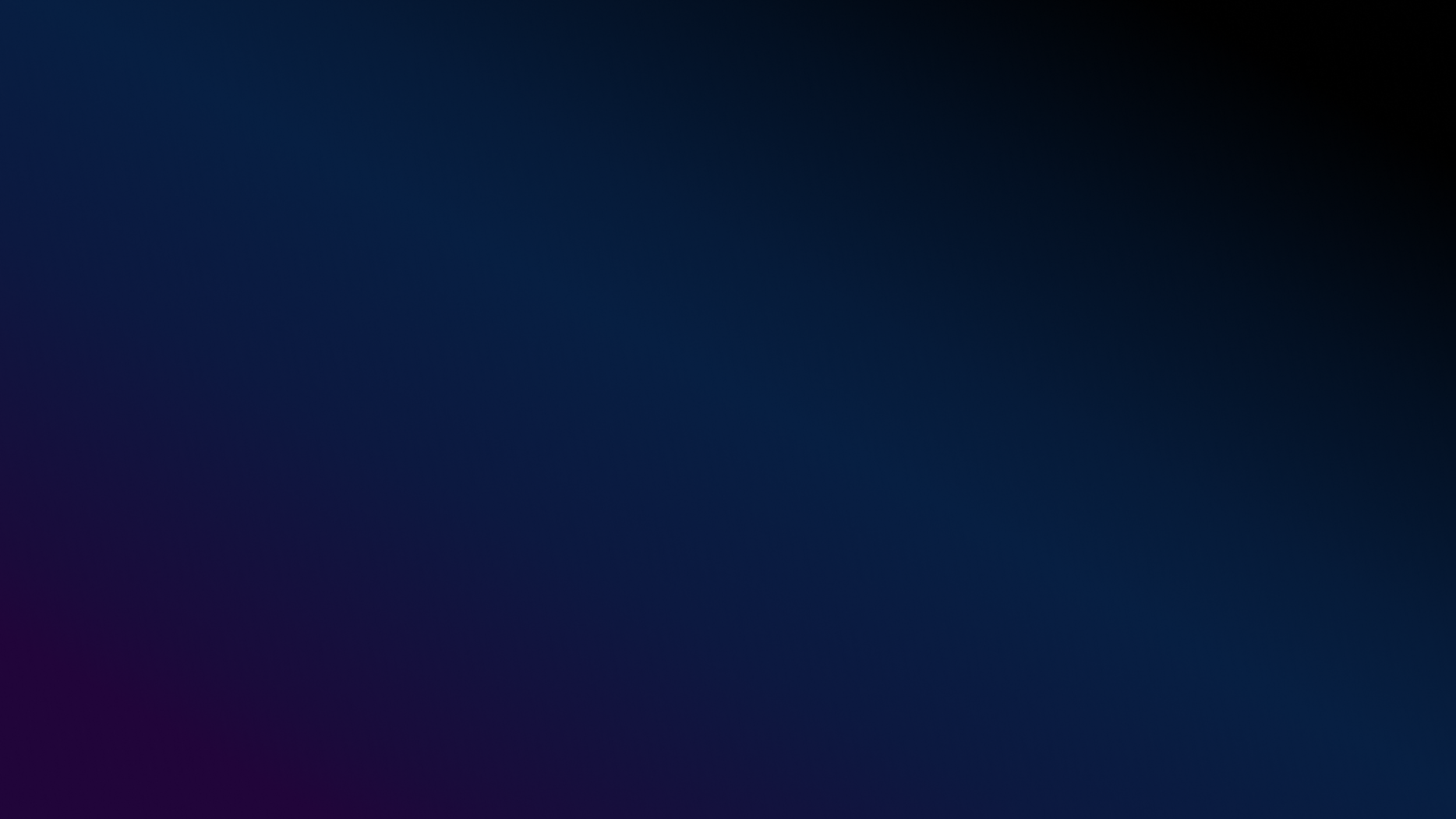 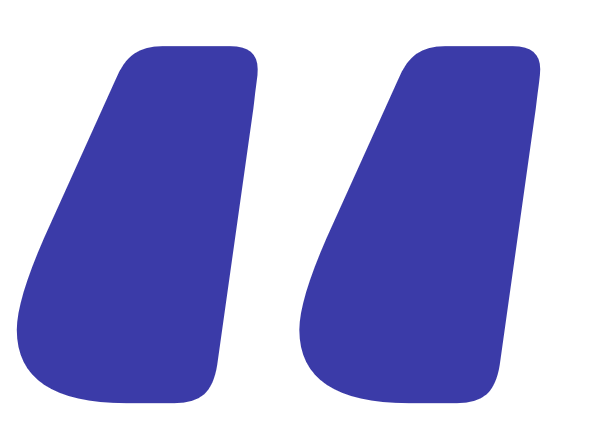 Use quotes to highlight customer voices or inspire your audience.
Quoted person’s name
Quoted person’s affiliation
Ex) 이미지를 활용한 Key message 작성
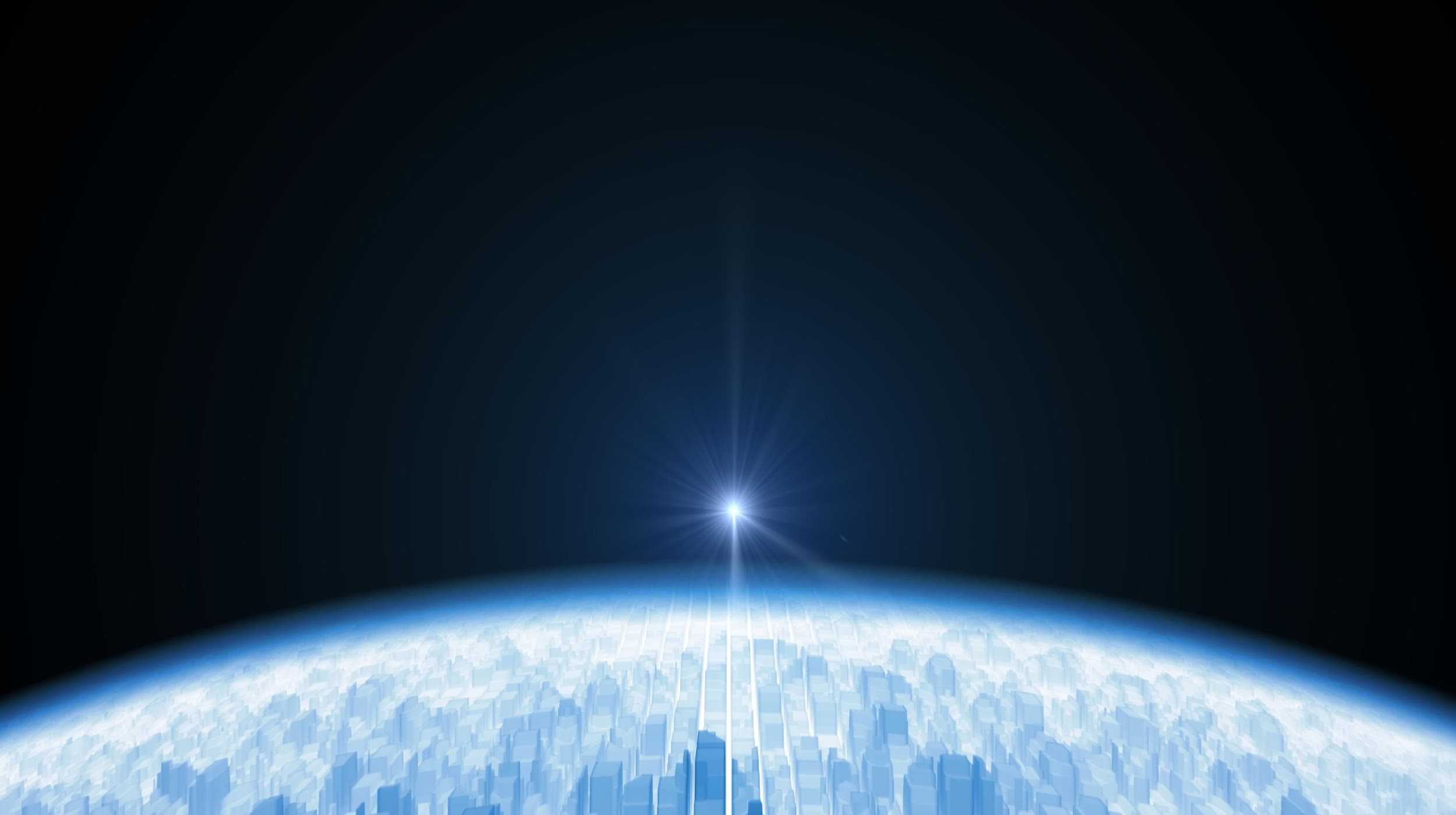 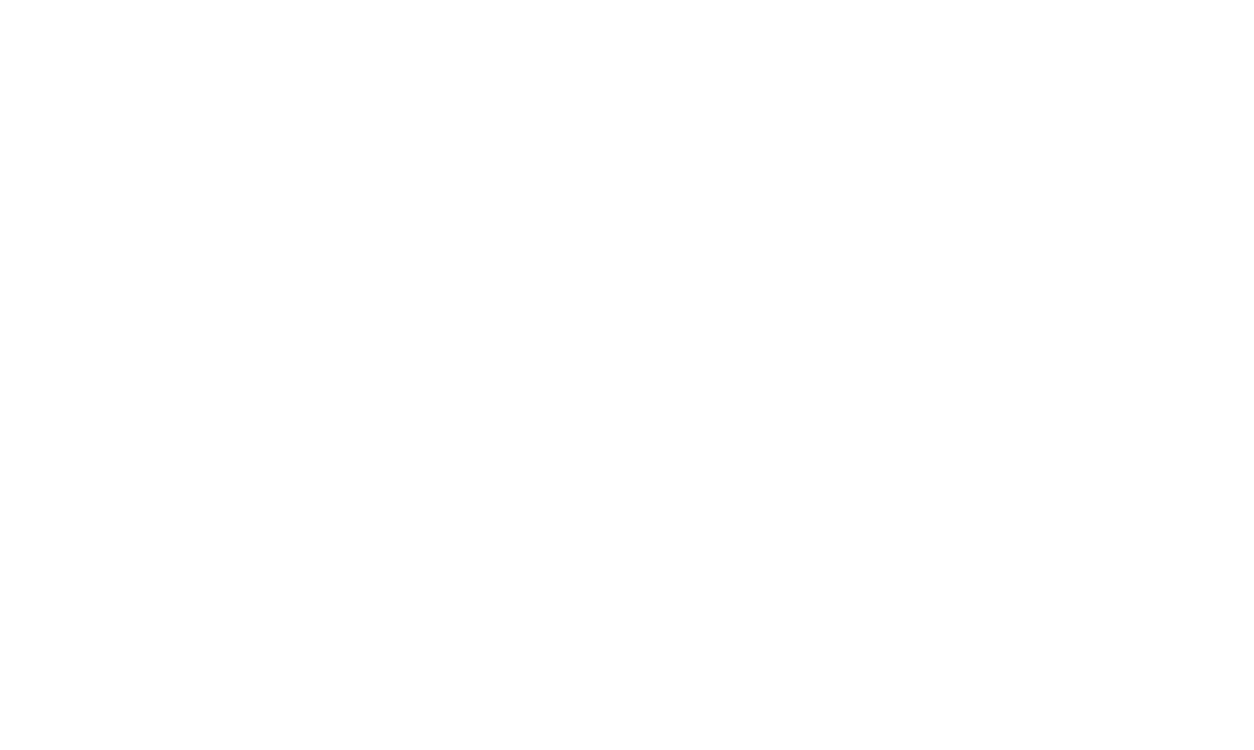 AWS는 하나의 서비스를 위한 인프라가 아니라,
회사의 전략과 경쟁력을 확보를 위한 
전략적 플랫폼입니다.
Screenshot 사용 예시
Ex) 일반 스크린샷 ①
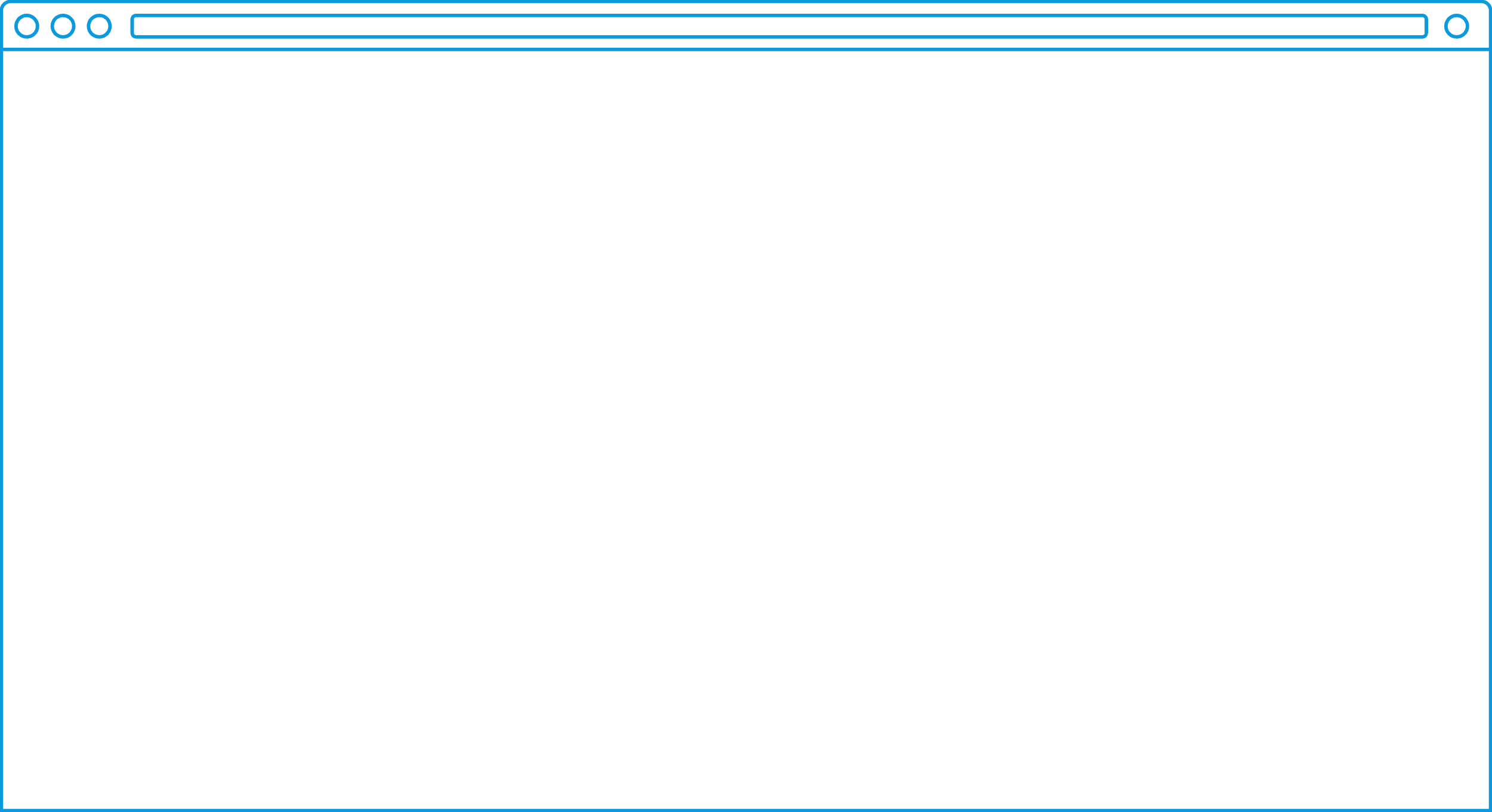 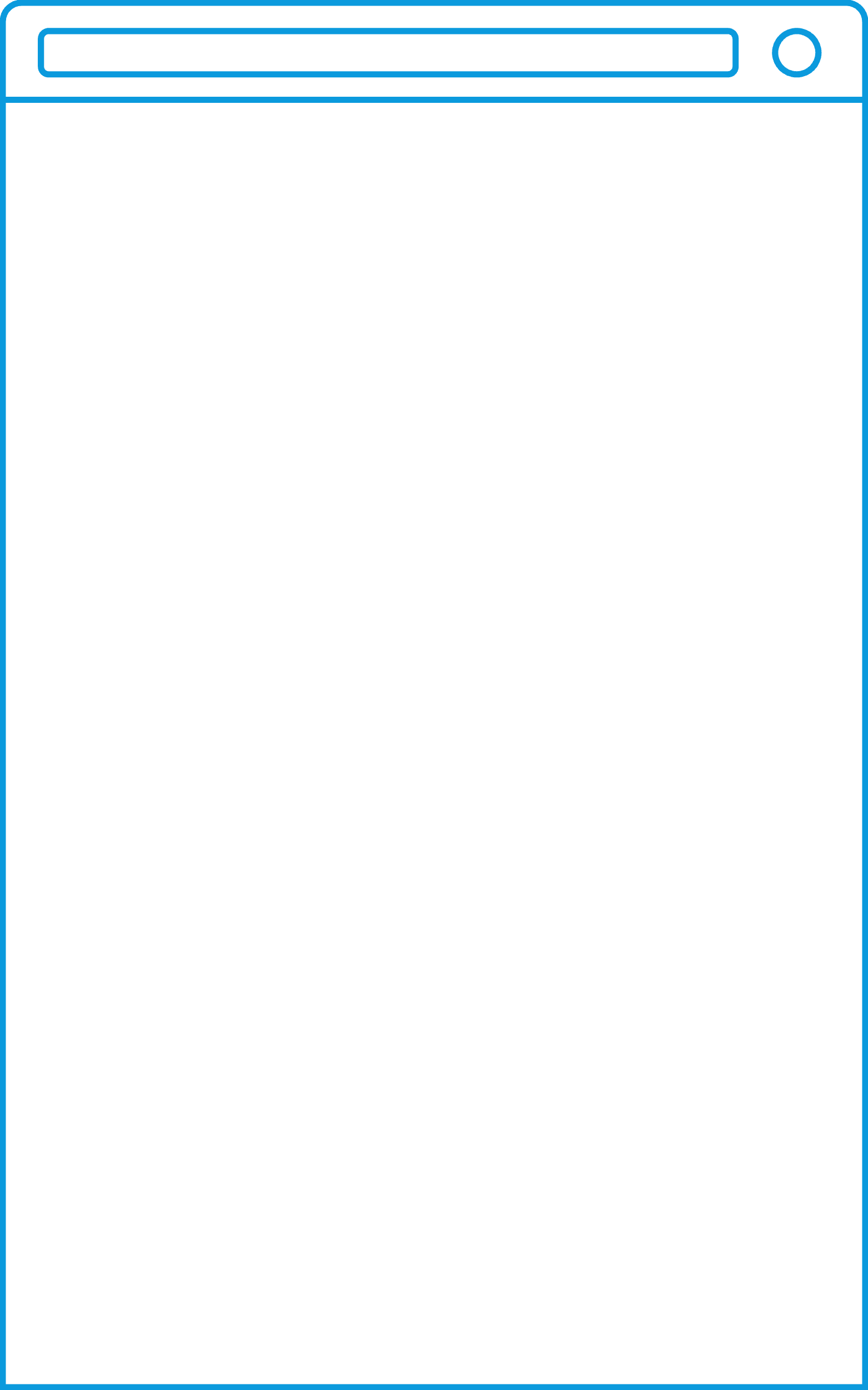 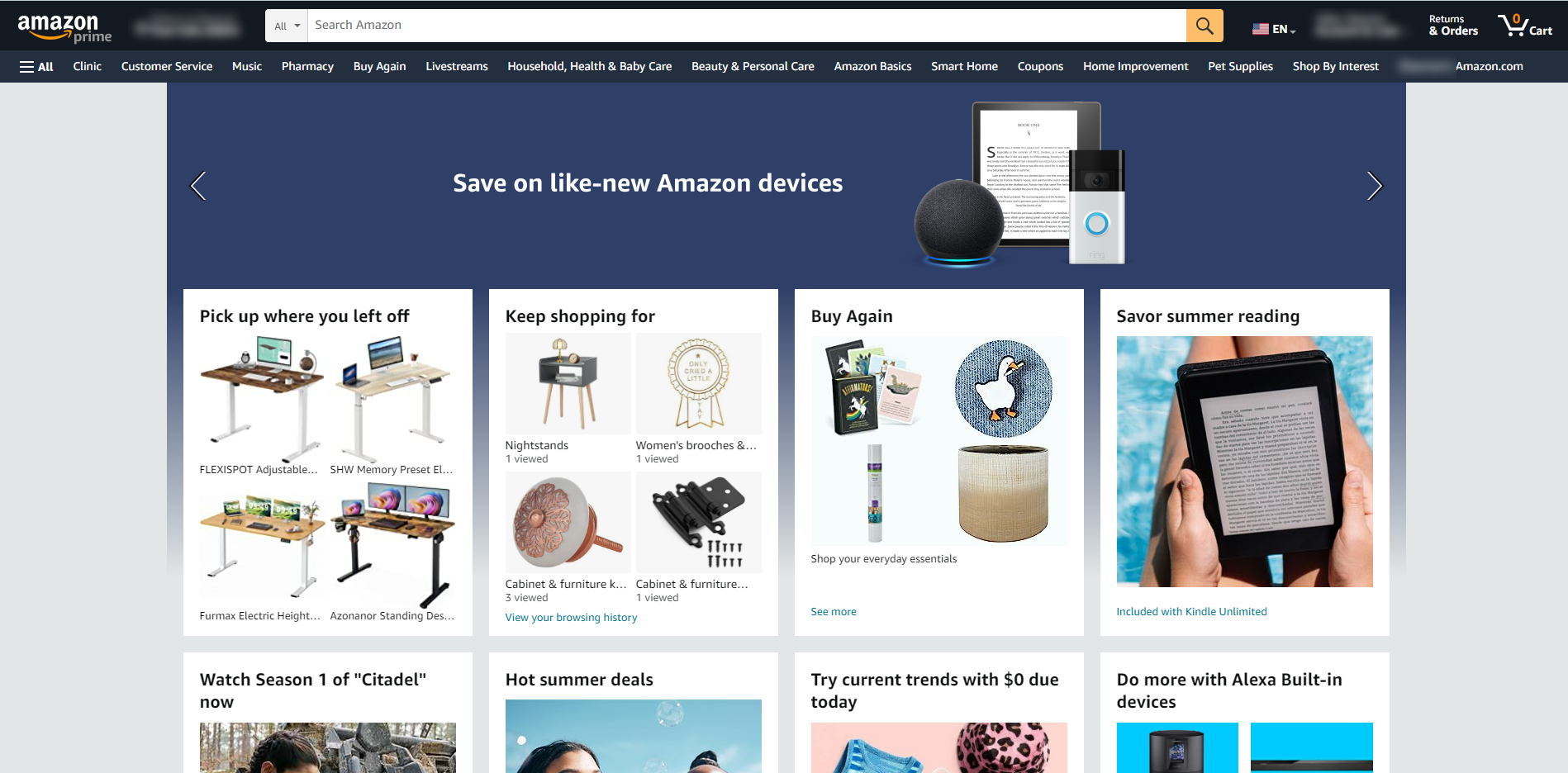 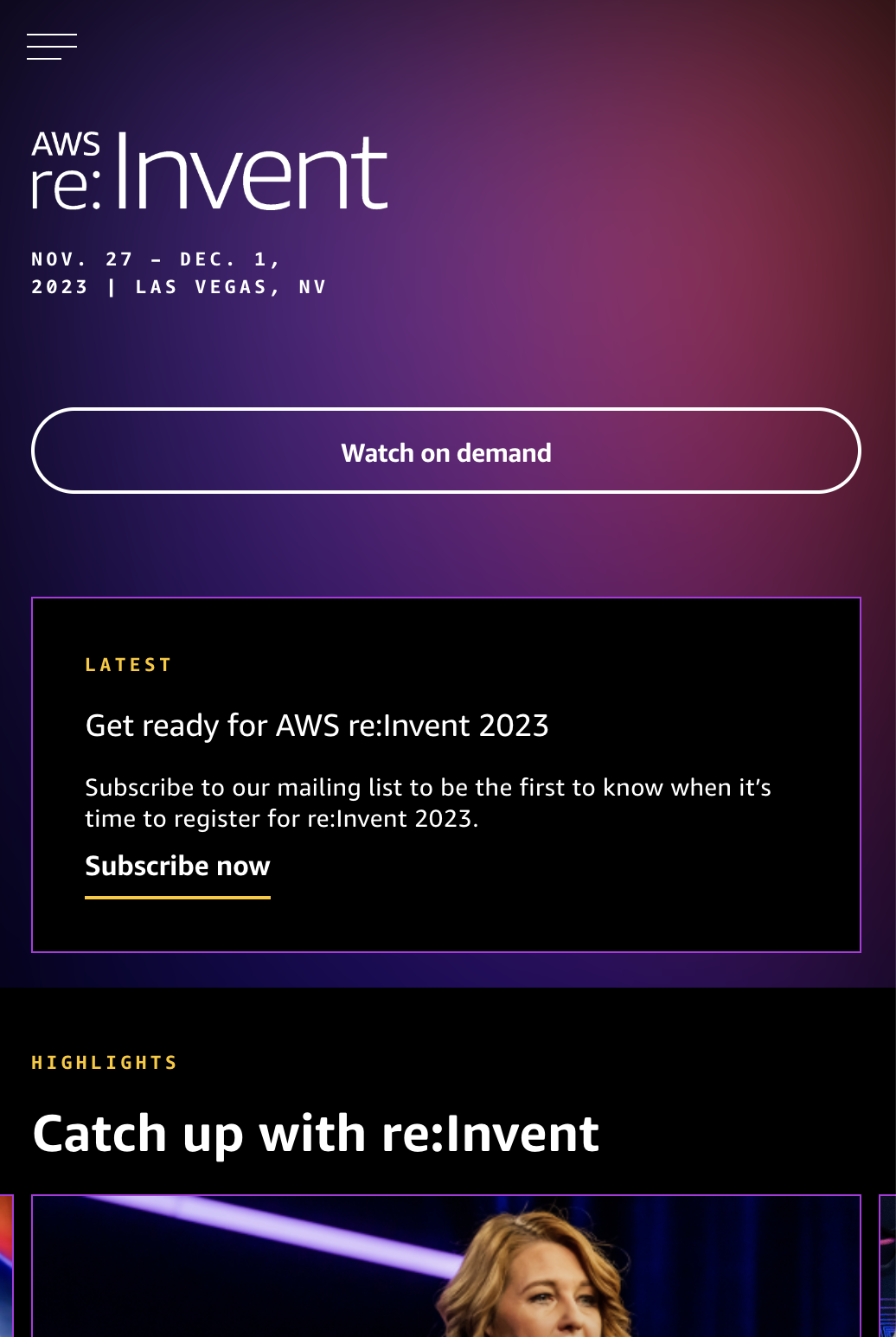 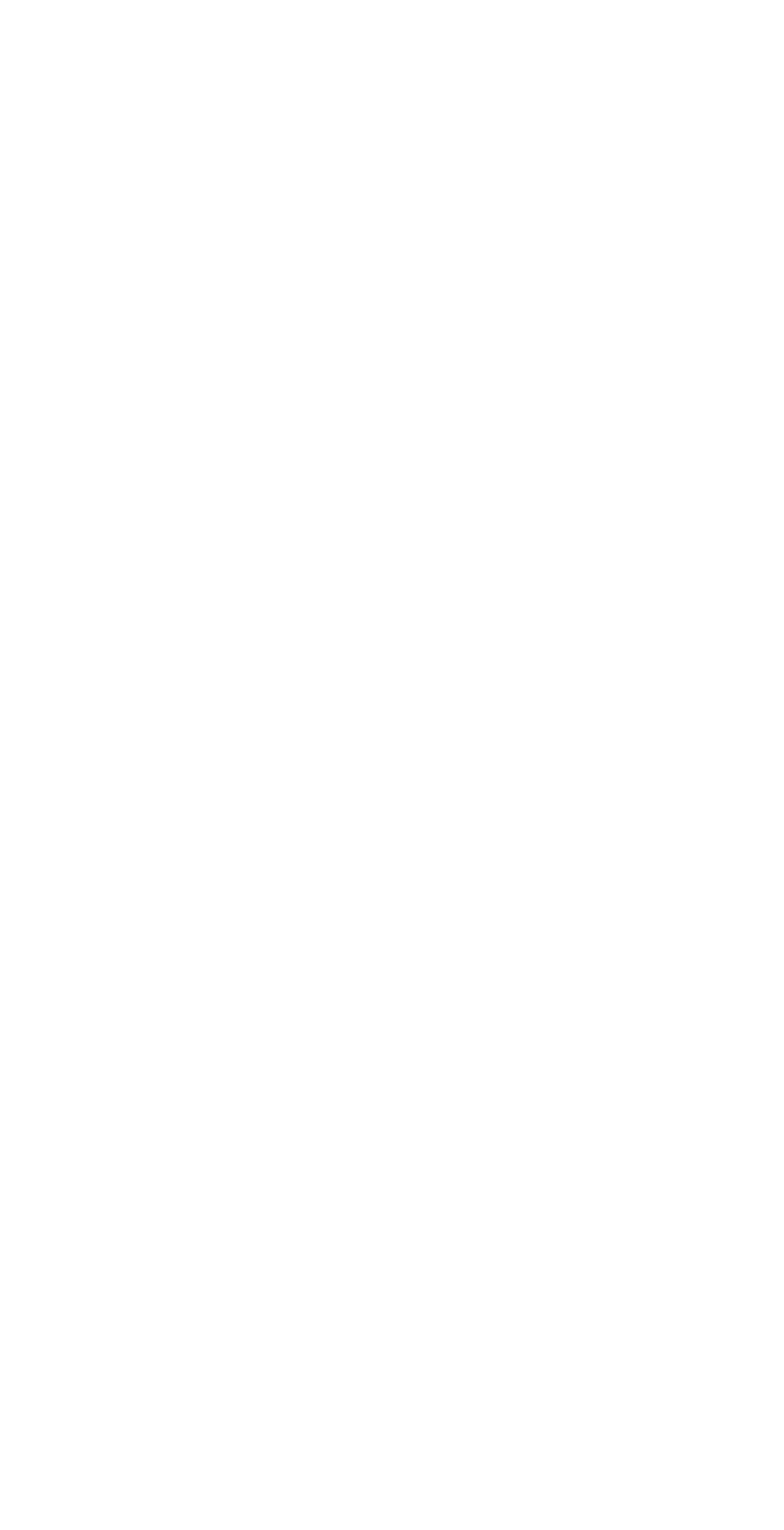 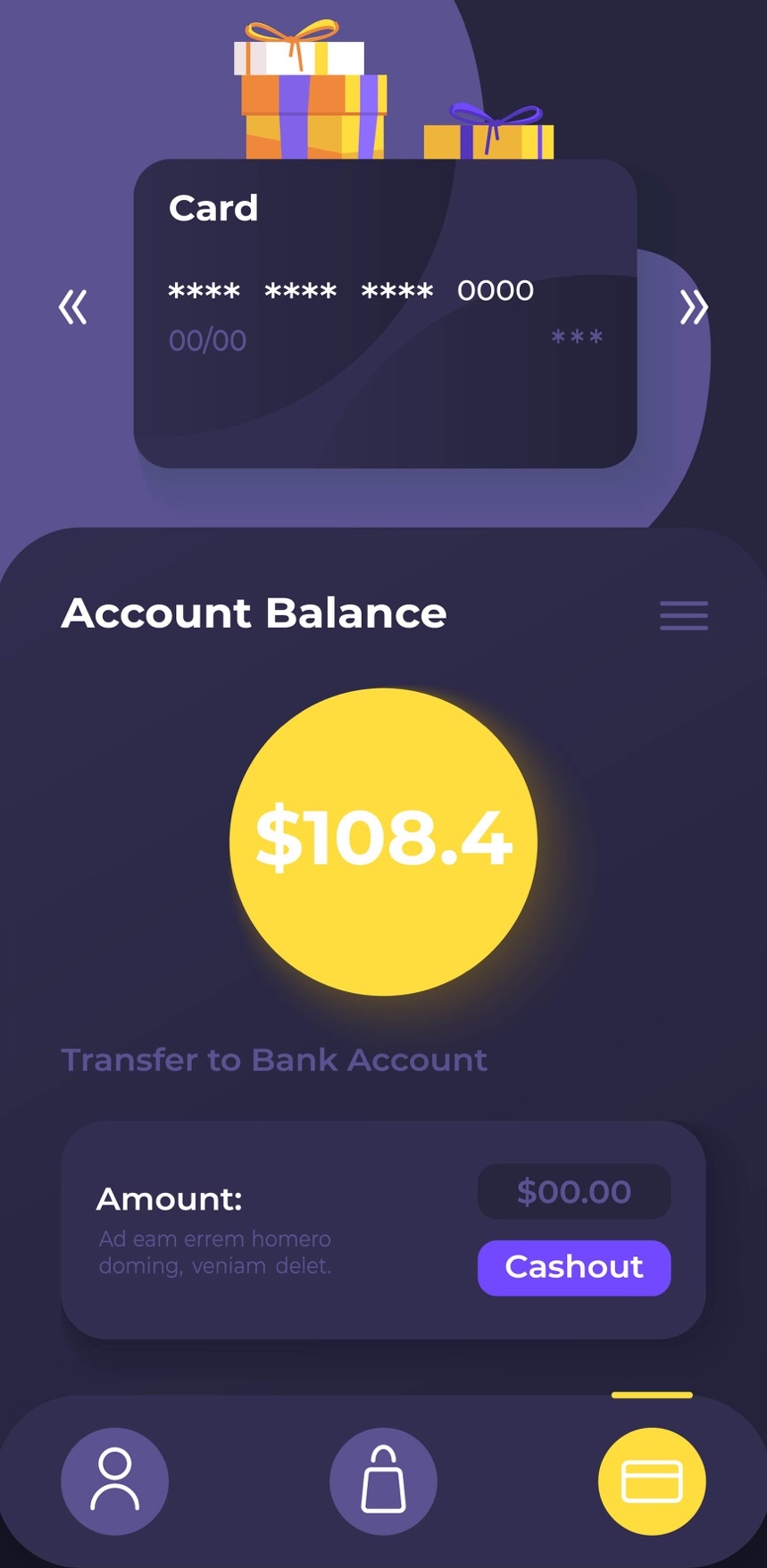 Ex) 일반 스크린샷 ②
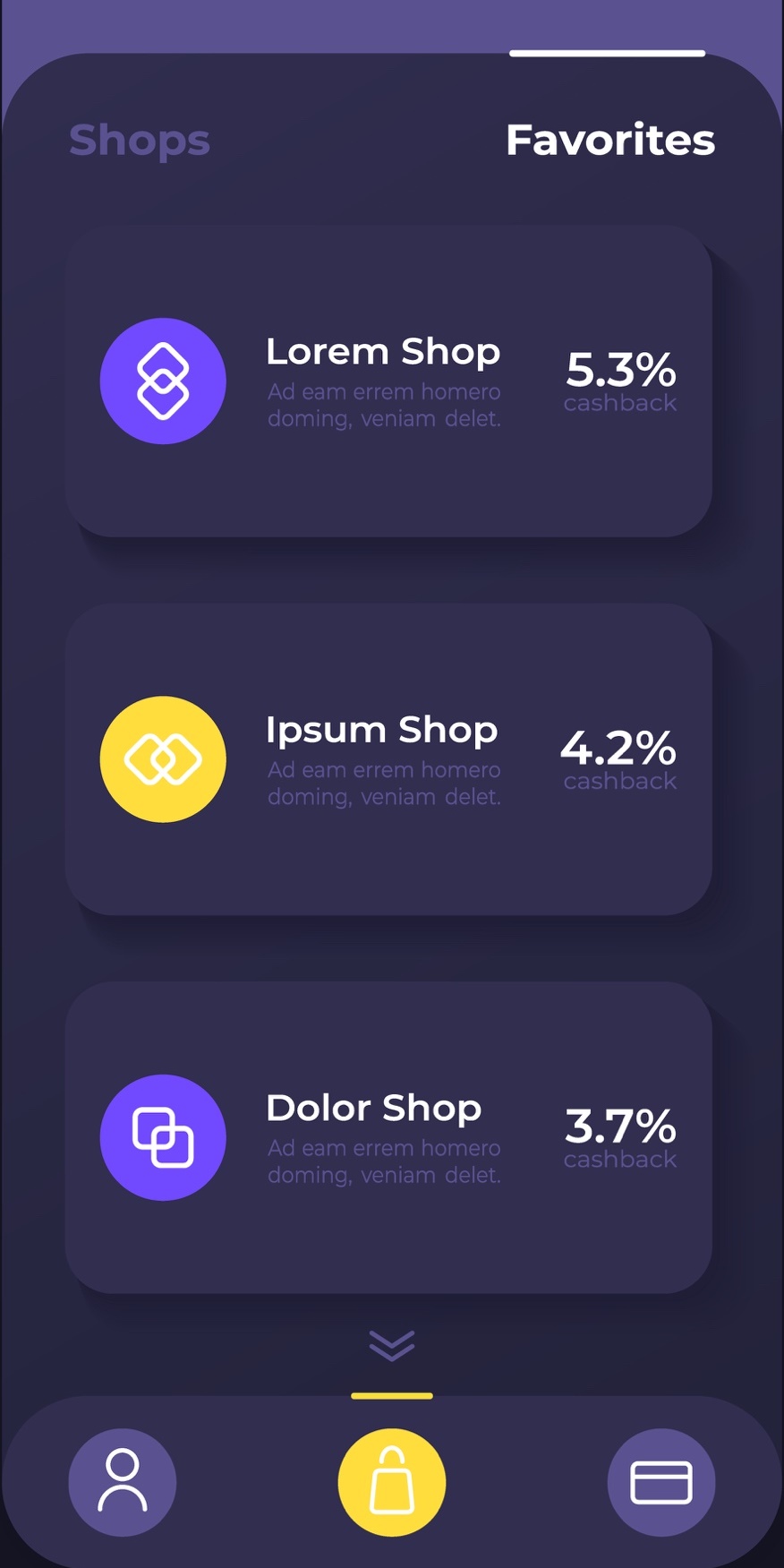 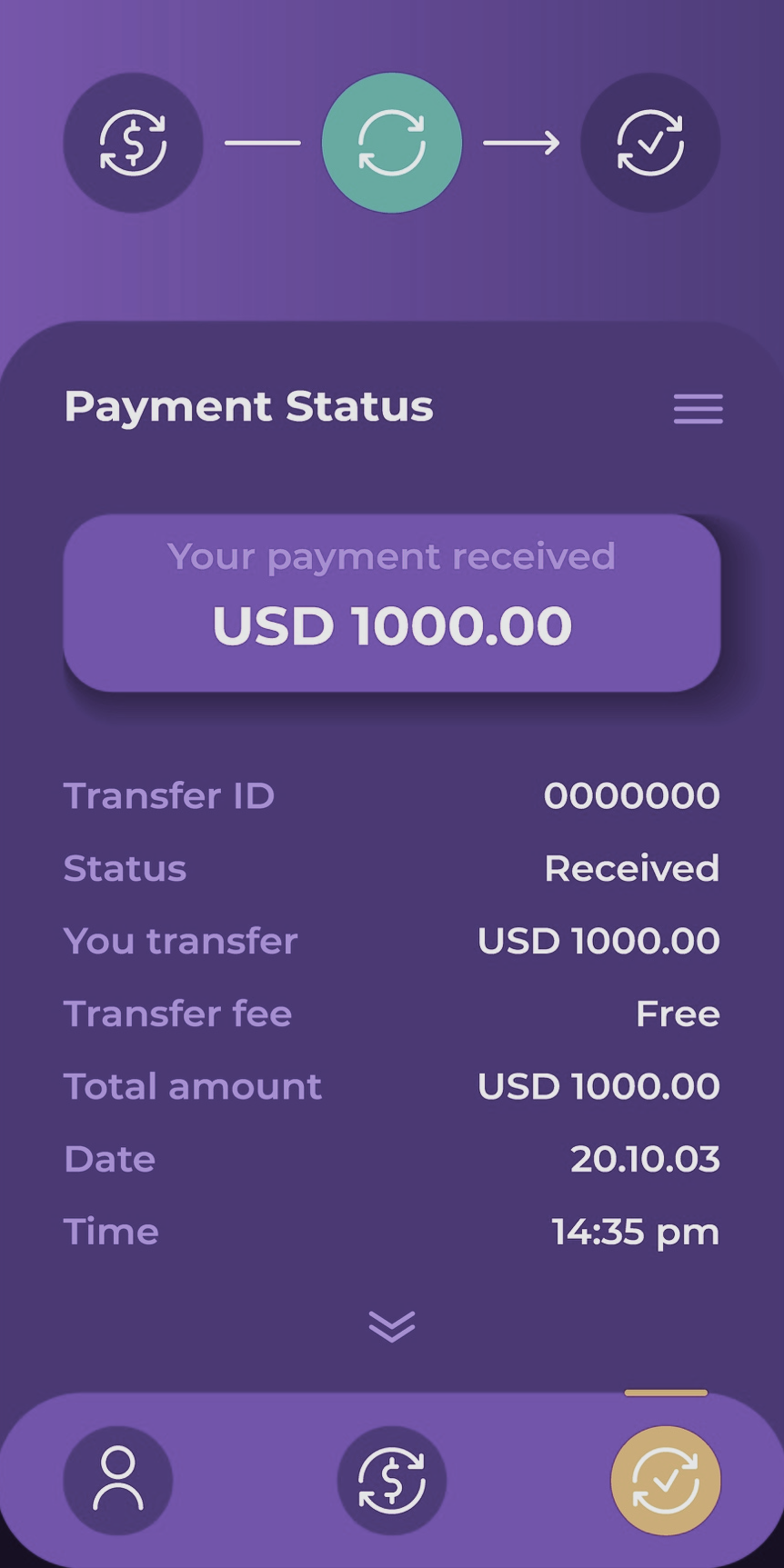 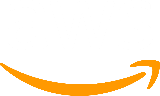 Extends AWS infrastructure,services, APIs, and toolsto 5G networks
Ex) Code 스크린샷
AWS ELEMENTAL LINK는 AWS 계정과 리전이 완벽하게 구성된 상태로 제공됩니다
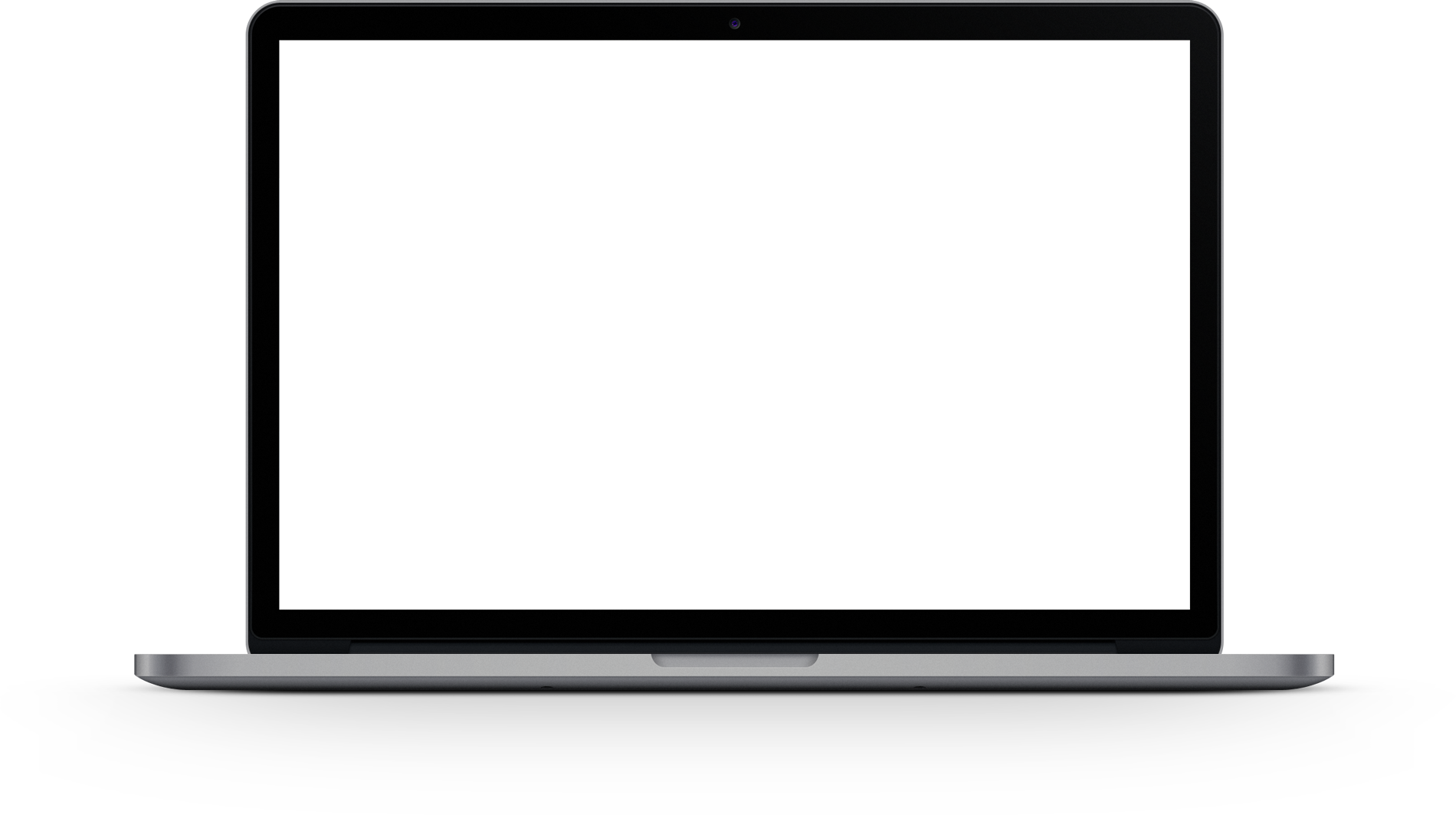 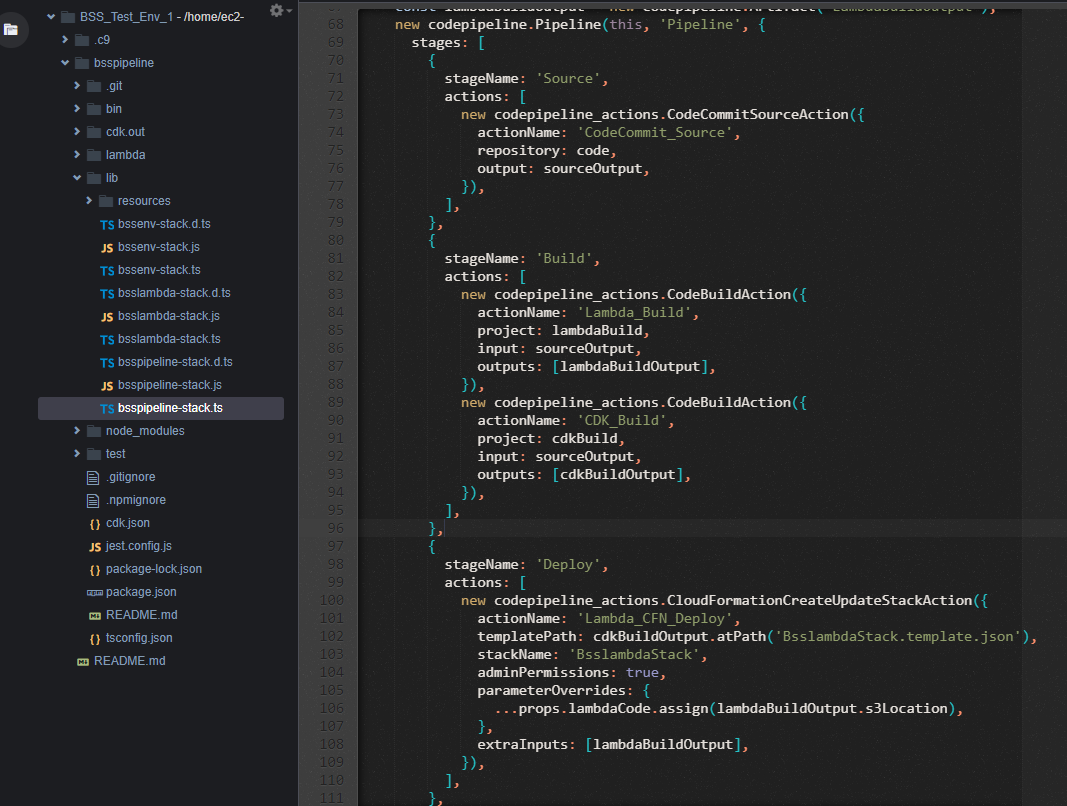 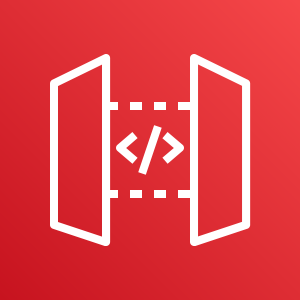 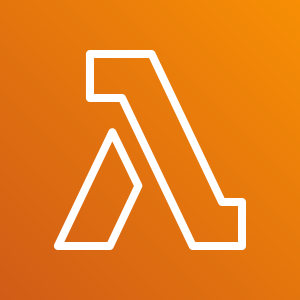 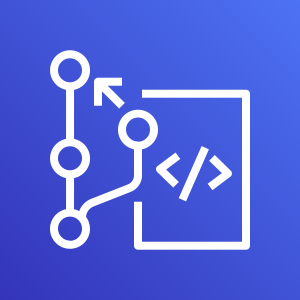 Amazon API 
Gateway
AWS Lambda
AWS CodeCommit 
(Source Stage)
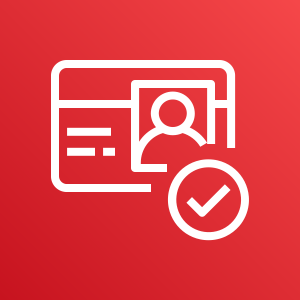 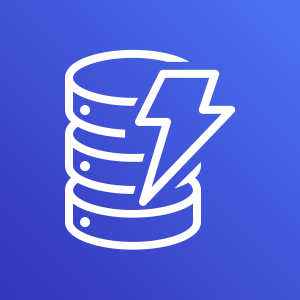 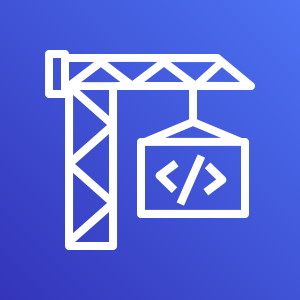 Amazon DynamoDB
Amazon Cognito
AWS CodeBuild 
(Build Stage)
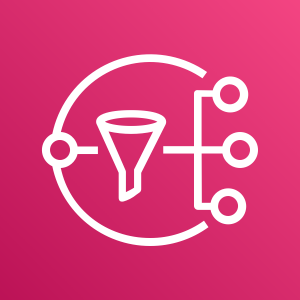 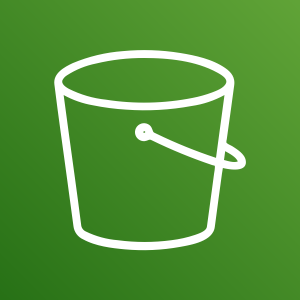 Amazon SNS
Amazon S3
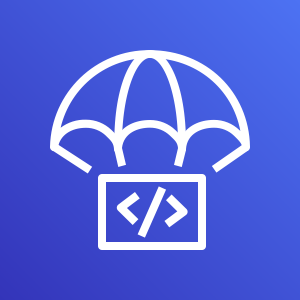 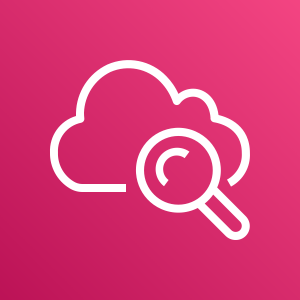 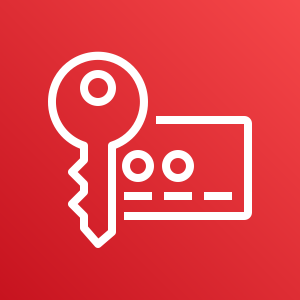 AWS CodeDeploy 
(Deploy Stage)
Amazon 
CloudWatch
AWS KMS
Icon 사용 예시
Ex) 아이콘 + 키워드 조합
오픈 이전까지 인프라 구성 및 서비스를 위한 추가 업무 진행 사항
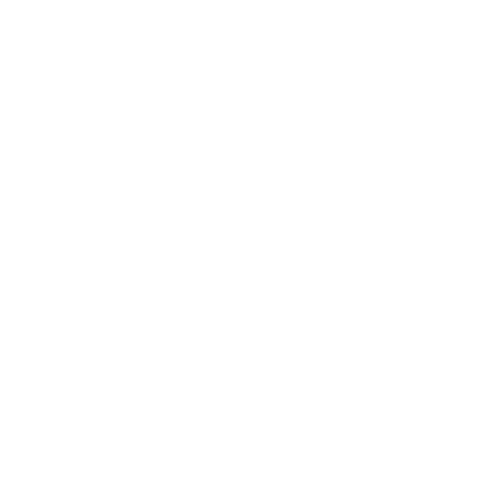 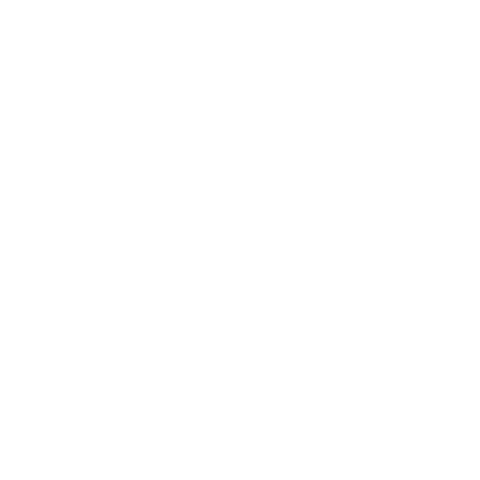 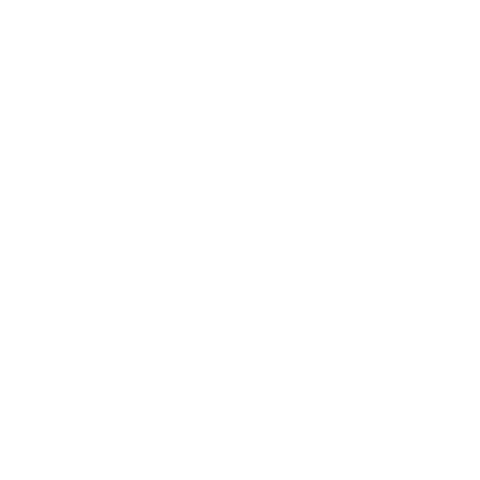 Use icons that emphasize meaning
Use icons sparingly in your content
Don’t overcrowd icon slides with text
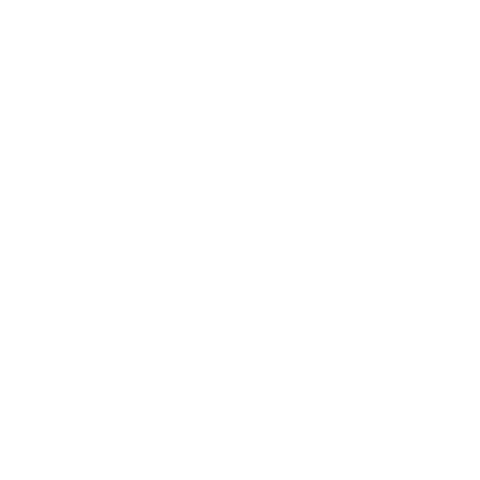 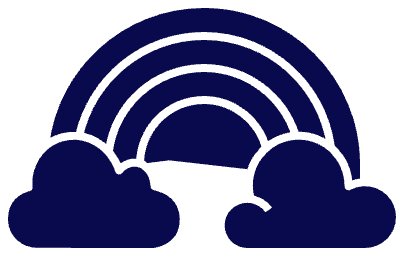 Evenly space content on the slide
Use color to add visual interest or emphasis
Ex) 아이콘 + 상세 내용 조합
Amazon CodeGuru Profiler는 가장 실행 비용이 비싼 코드 라인을 식별하는 기계 학습 기반의 어플리케이션 Profiler입니다.
Amazon CodeGuru Profiler는 어플리케이션의 런타임 동작을 쉽게 이해할 수 있게 보조하여 개발자가 코드 비효율성을 식별 및 제거하고, 성능을 개선하고, 컴퓨팅 비용을 크게 절감할 수 있도록 도와줍니다.
Ex) 아이콘 + 키워드 + 상세 내용 조합 ①
오픈 이전까지 인프라 구성 및 서비스를 위한 추가 업무 진행 사항
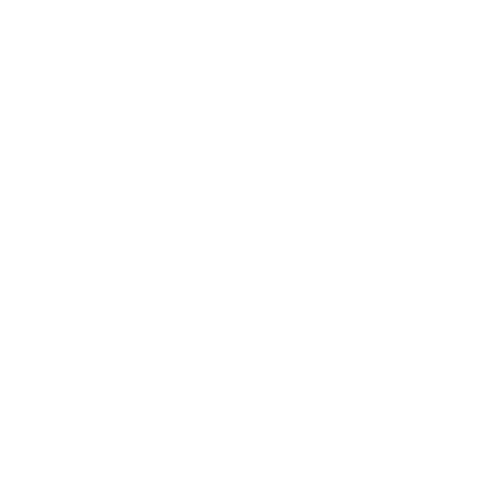 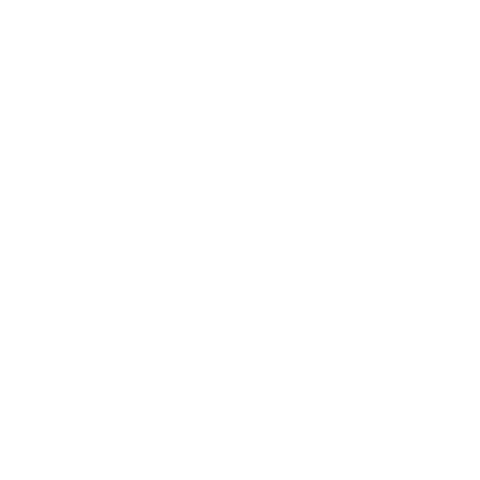 Key point
Key point
Key point
텍스트(text)를 입력하세요.
텍스트(text)를 입력하세요.
텍스트(text)를 입력하세요.
텍스트(text)를 입력하세요.
텍스트(text)를 입력하세요.
텍스트(text)를 입력하세요.
텍스트(text)를 입력하세요.
텍스트(text)를 입력하세요.
텍스트(text)를 입력하세요.
텍스트(text)를 입력하세요.
텍스트(text)를 입력하세요.
텍스트(text)를 입력하세요.
텍스트(text)를 입력하세요.
텍스트(text)를 입력하세요.
텍스트(text)를 입력하세요.
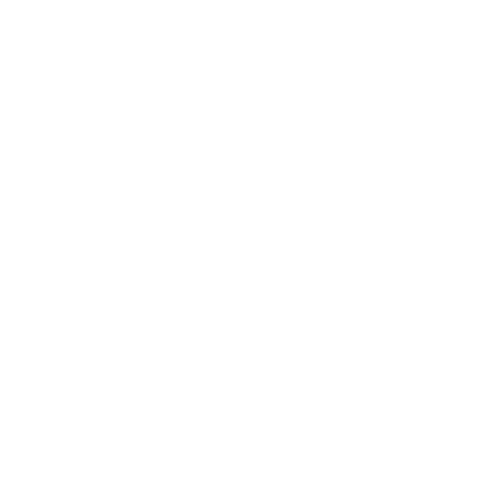 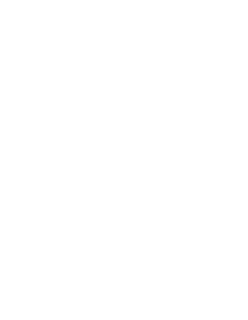 Ex) 아이콘 + 키워드 + 상세 내용 조합 ②
AMAZON의 개발자와 데이터 과학자 교육 시 활용했던 커리큘럼을 기반으로 학습하세요
Architecture
Optimization
Cloud 
Migration
Analytic Env.
Development
비즈니스 의사 결정자, 데이터 과학자, 개발자, 데이터 플랫폼 엔지니어 등 역할에 따라 제공되는 맞춤형 학습 경로를 확인하세요.
비즈니스 의사 결정자, 데이터 과학자, 개발자, 데이터 플랫폼 엔지니어 등 역할에 따라 제공되는 맞춤형 학습 경로를 확인하세요.
비즈니스 의사 결정자, 데이터 과학자, 개발자, 데이터 플랫폼 엔지니어 등 역할에 따라 제공되는 맞춤형 학습 경로를 확인하세요.
Ex) 아이콘 + 키워드 + 상세 내용 + 이미지 조합
AMAZON의 개발자와 데이터 과학자 교육 시 활용했던 커리큘럼을 기반으로 학습하세요
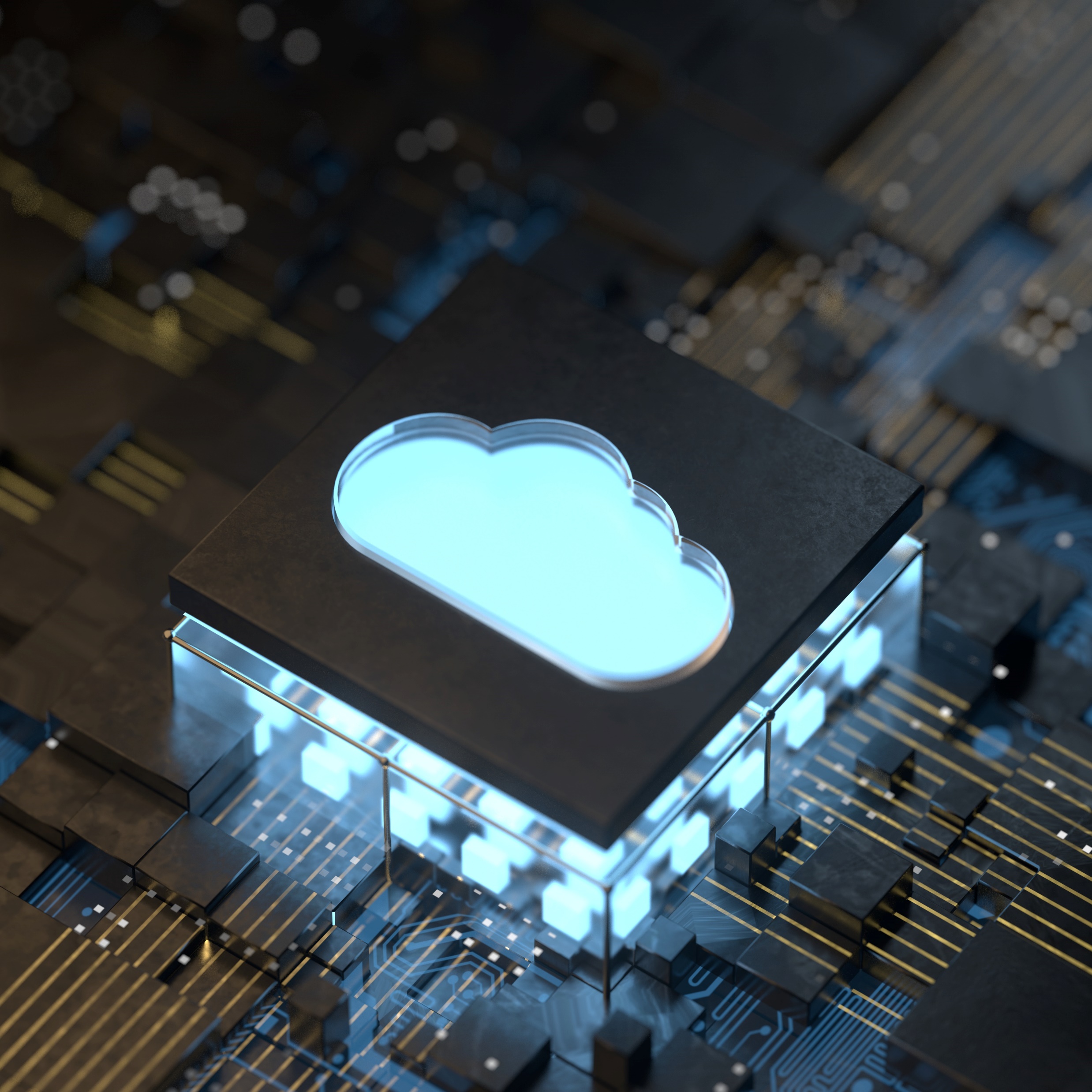 Cloud Migration
비즈니스 의사 결정자, 데이터 과학자, 개발자, 데이터 플랫폼 엔지니어 등 역할에 따라 제공되는 맞춤형 학습 경로를 확인하세요.
Analytic Env. Development
비즈니스 의사 결정자, 데이터 과학자, 개발자, 데이터 플랫폼 엔지니어 등 역할에 따라 제공되는 맞춤형 학습 경로를 확인하세요.
Architecture Optimization
비즈니스 의사 결정자, 데이터 과학자, 개발자, 데이터 플랫폼 엔지니어 등 역할에 따라 제공되는 맞춤형 학습 경로를 확인하세요.
Ex) 도형을 활용한 내용 강조
01.
CSP Network
02.
Internet
03.
AWS Region
국내를 넘어 글로벌 
인포테인먼트 분야를 
선도하고 있습니다.
국내를 넘어 글로벌 
인포테인먼트 분야를 
선도하고 있습니다.
국내를 넘어 글로벌 
인포테인먼트 분야를 
선도하고 있습니다.
Ex) 단계별 아이콘 사용 ①
AMAZON의 개발자와 데이터 과학자 교육 시 활용했던 커리큘럼을 기반으로 학습하세요
CSP Network
Internet
AWS Region
국내를 넘어 글로벌 
인포테인먼트 분야를 
선도하고 있습니다.
국내를 넘어 글로벌 
인포테인먼트 분야를 
선도하고 있습니다.
국내를 넘어 글로벌 
인포테인먼트 분야를 
선도하고 있습니다.
Ex) 단계별 아이콘 사용 ②
AMAZON의 개발자와 데이터 과학자 교육 시 활용했던 커리큘럼을 기반으로 학습하세요
01
02
03
03
Analytic Env.
Analytic Env.
Analytic Env.
Analytic Env.
비디오 스트리밍을 시작하려면 높은 비용과 
전문가 수준의 지식이 필요
비디오 스트리밍을 시작하려면 높은 비용과 
전문가 수준의 지식이 필요
비디오 스트리밍을 시작하려면 높은 비용과 
전문가 수준의 지식이 필요
비디오 스트리밍을 시작하려면 높은 비용과 
전문가 수준의 지식이 필요
Ex) 키워드를 중심으로 파생된 아이콘
텍스트(text)를 입력하세요.
텍스트(text)를 입력하세요.
텍스트(text)를 입력하세요.
텍스트(text)를 입력하세요.
텍스트(text)를 입력하세요.
텍스트(text)를 입력하세요.
AI Services
텍스트(text)를 입력하세요.
텍스트(text)를 입력하세요.
텍스트(text)를 입력하세요.
텍스트(text)를 입력하세요.
텍스트(text)를 입력하세요.
텍스트(text)를 입력하세요.
Chart 사용 예시
Ex) 표 전체 구성 및 강조
검토 시점에 AWS가 진출 대상 국가에 대한 COVERAGE를 이미 확보
Ex) 두 가지 표 비교
AWS ELEMENTAL MEDIA SERVICES를 사용한 라이브 스트리밍 워크플로우
Original data
New data
Ex) 제품 이미지 및 스펙
GLOBAL 서비스 확대에 따른 GIS 솔루션 및 서비스를 공급하고 기술 개발을 담당
Technical Specifications
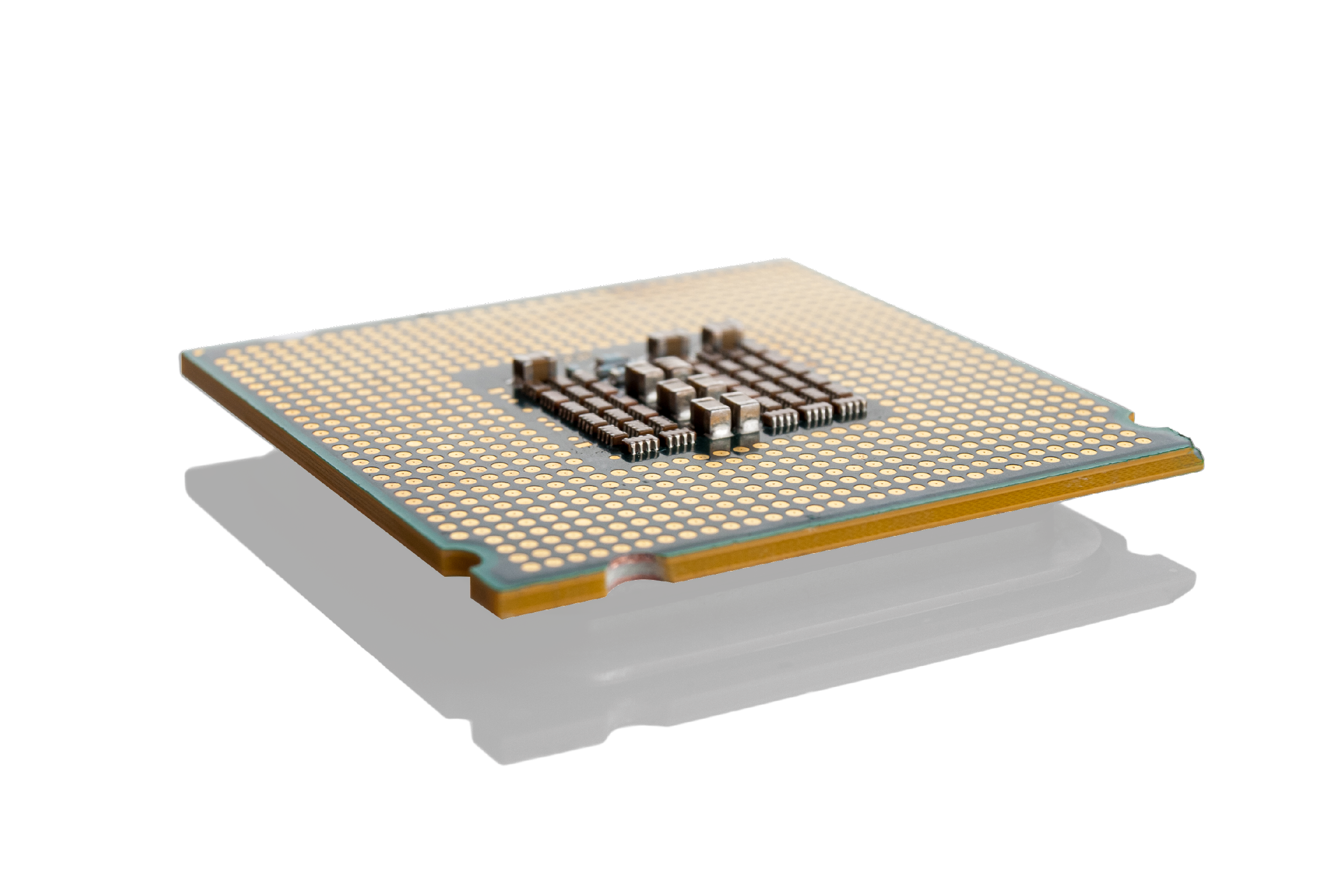 Ex) 표 + 아이콘 조합
Ex) 도형 및 텍스트 상자를 활용한 표 구성
AI SERVICES
AmazonRekognition
AmazonTranslate
AmazonPersonalize
AmazonForecast
AmazonKendra
AmazonLex
ML SERVICES
SageMaker Studio IDE
VISION
AmazonRekognition
AmazonTranslate
AmazonPersonalize
AmazonForecast
AmazonKendra
AmazonLex
AmazonRekognition
AmazonTranslate
AmazonPersonalize
AmazonForecast
AmazonKendra
AmazonLex
ML FRAMEWORKS & INFRASTRUCTURE
AmazonRekognition
AmazonTranslate
AmazonKendra
Graph 사용 예시
Ex) 두 가지 그래프 비교 (원형)
디지털화를 통한 새로운 비지니스 가치 실현
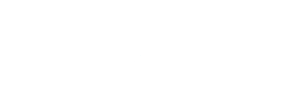 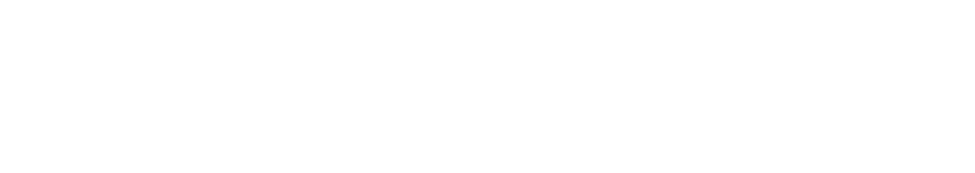 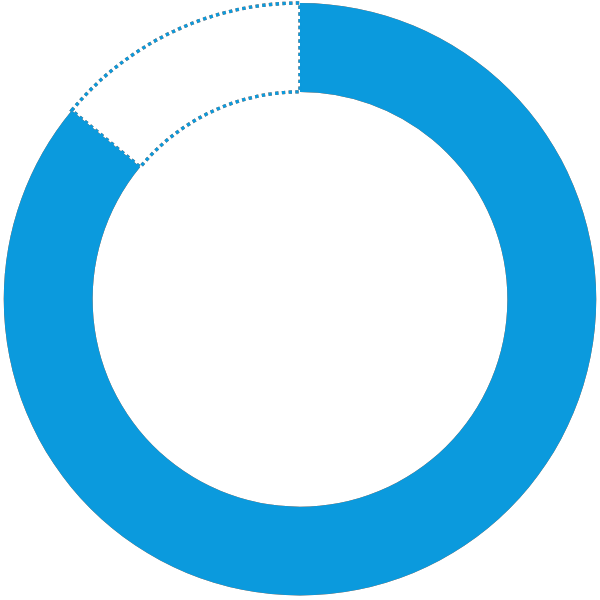 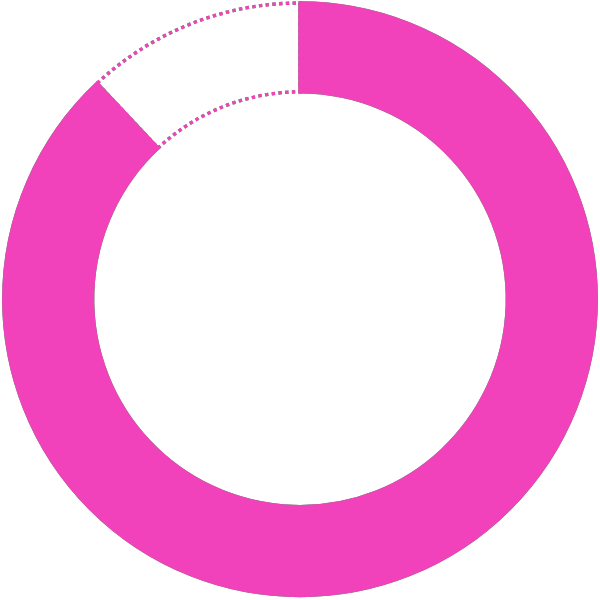 86%
88%
라이브 비디오로 퀴즈 애플리케이션을 구축 하거나, 
시청자가 별도의 채팅 메뉴를 통해 질문하고 실시간으로 시청자의 질문에 답변
Ex) 중요 항목의 비율 설명 (원형)
검토 시점에 AWS가 진출 대상 국가에 대한 COVERAGE를 이미 확보
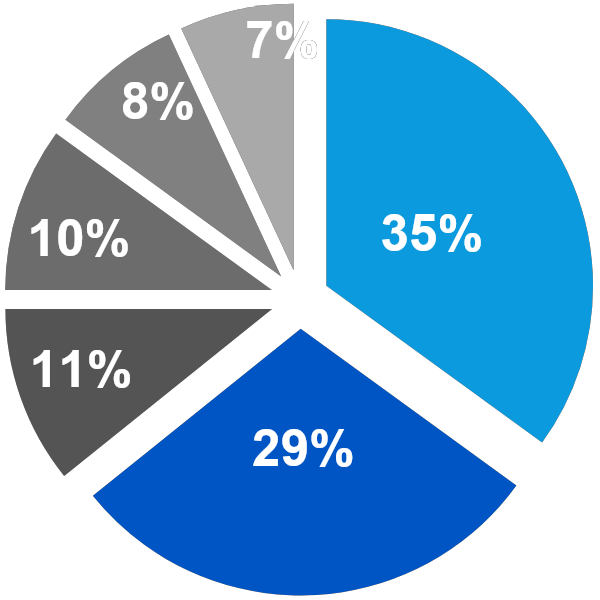 Coverage
64%
아키텍처의 성능 기대치
다쏘시스템이 지원하는 11개 산업용 솔루션 활용 예시를 맞춤형으로 제공
항공우주, 국방, 비즈니스 서비스, 건설, 도시, 포장 소비재, 에너지, 소재, 하이테크, 생명과학, 조선해양, 자동차, 운송, 생필품 등에 대한 모범 사례 제공
Ex) 꺾은선 그래프를 활용한 기간별 변화 추이
US-EAST-1의 리전에서 5MB 파일 다운로드
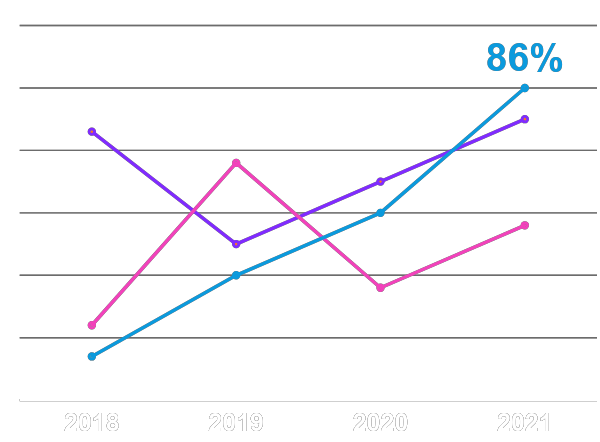 SAME AWS-DESIGNED INFRASTRUCTURE

As in AWS data centers, built on the AWS Nitro System
FULLY MANAGED, MONITORED 
AND OPERATED BY AWS

Available in 51 countries and allcommercial and AWS GovCloud (US) Regions
SINGLE PANE OF MANAGEMENT IN THE CLOUD

Same popular AWS API, console, tools,and network of partner solutions
Ex) 막대 그래프를 활용한 기간별 변화 추이 ①
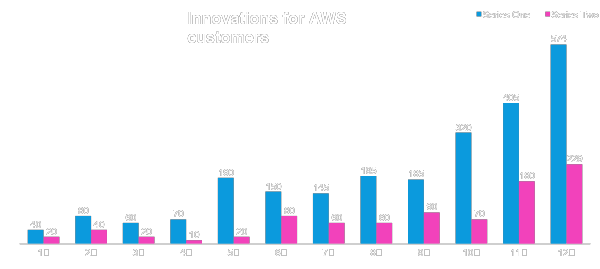 12  years of running Windows workloads
69  new launches for Windows workloads
10K+ partners innovating on AWS
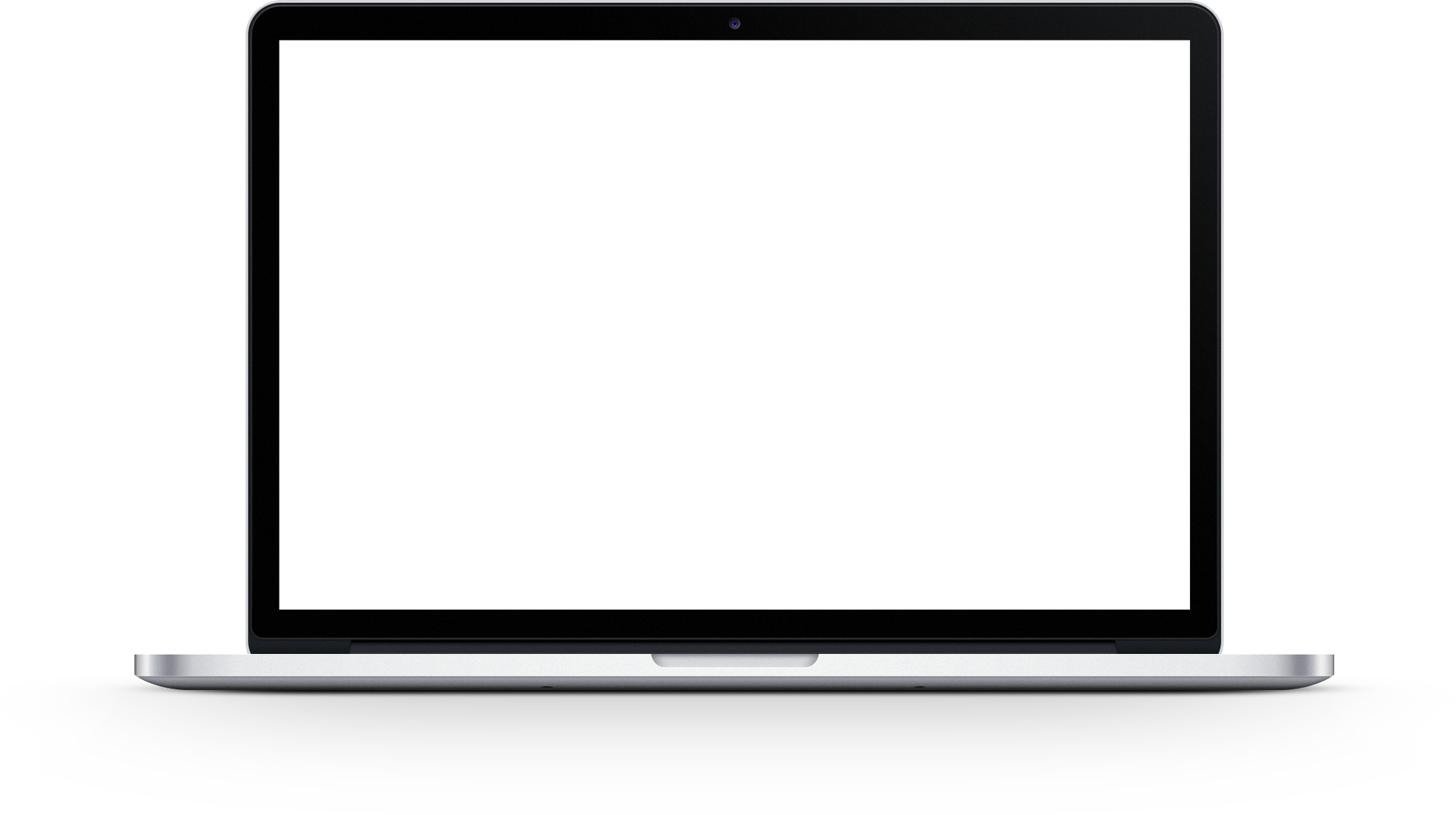 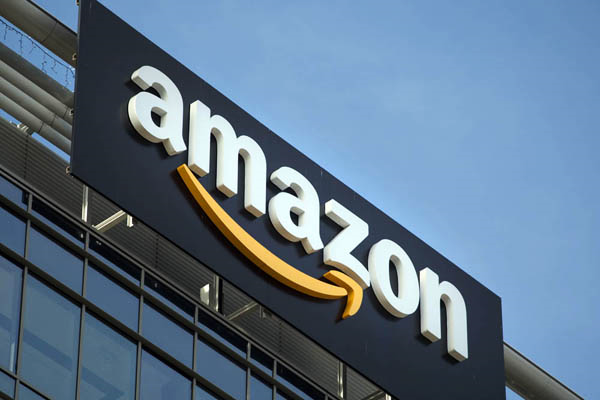 Ex) 막대 그래프를 활용한 기간별 변화 추이 ②
인스턴스 스토리지 LATENCY를 최대 4배 향상
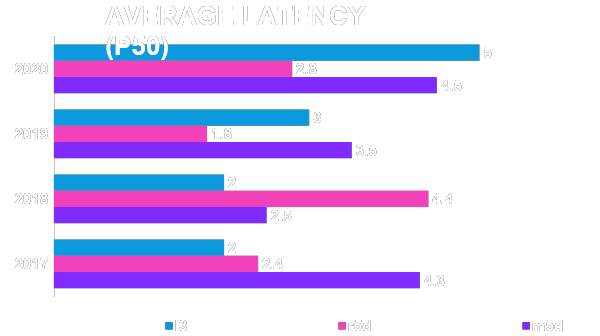 Diagram 사용 예시
Ex) 아키텍처 전체 구성
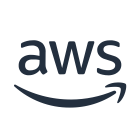 AWS Cloud
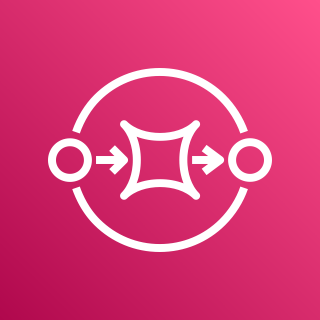 Amazon SimpleQueue Service
Amazon
DynamoDB
Amazon 
Cognito
Amazon 
Route 53
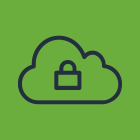 VPC
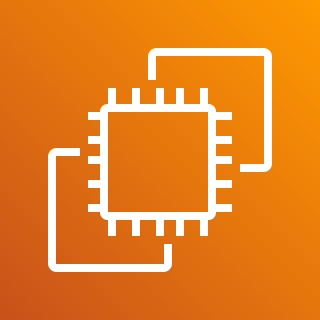 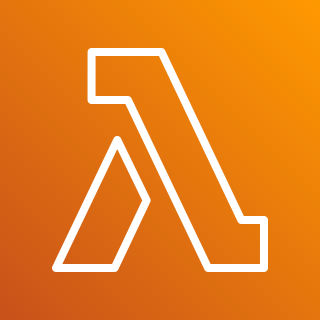 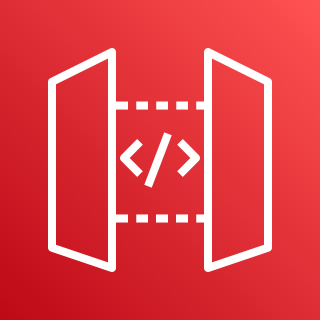 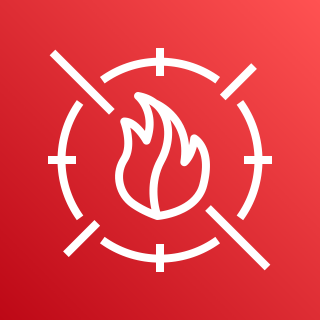 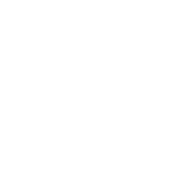 CRM/
eCommerce
Amazon EC2
AWS Lambda
Amazon API 
Gateway
AWS WAF
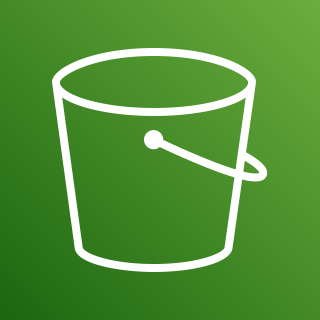 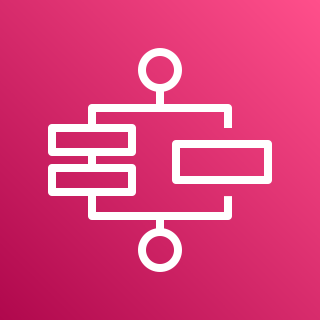 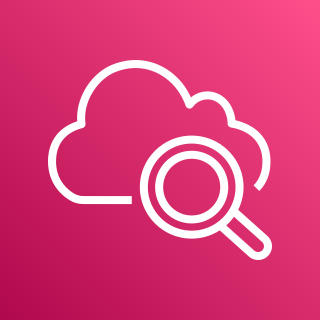 AWS Step
Functions
AWS Key
Management Service
S3 buckets
Amazon CloudWatch
Operations, 
Maintenance,
Support
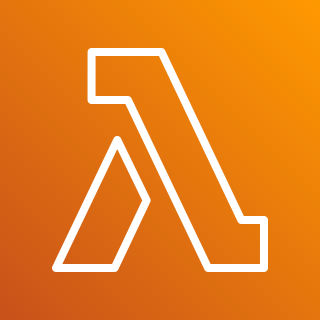 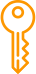 AWS WAF
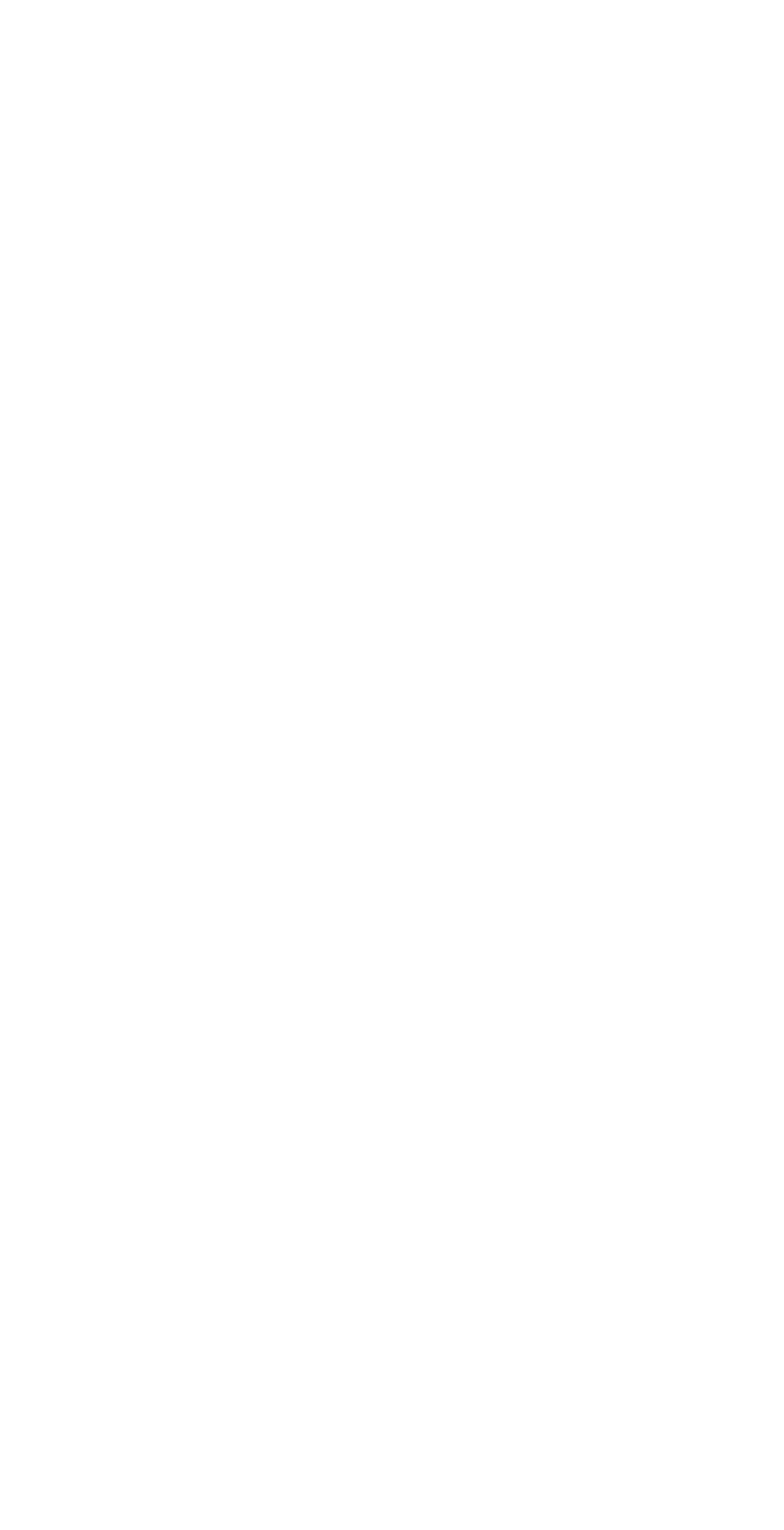 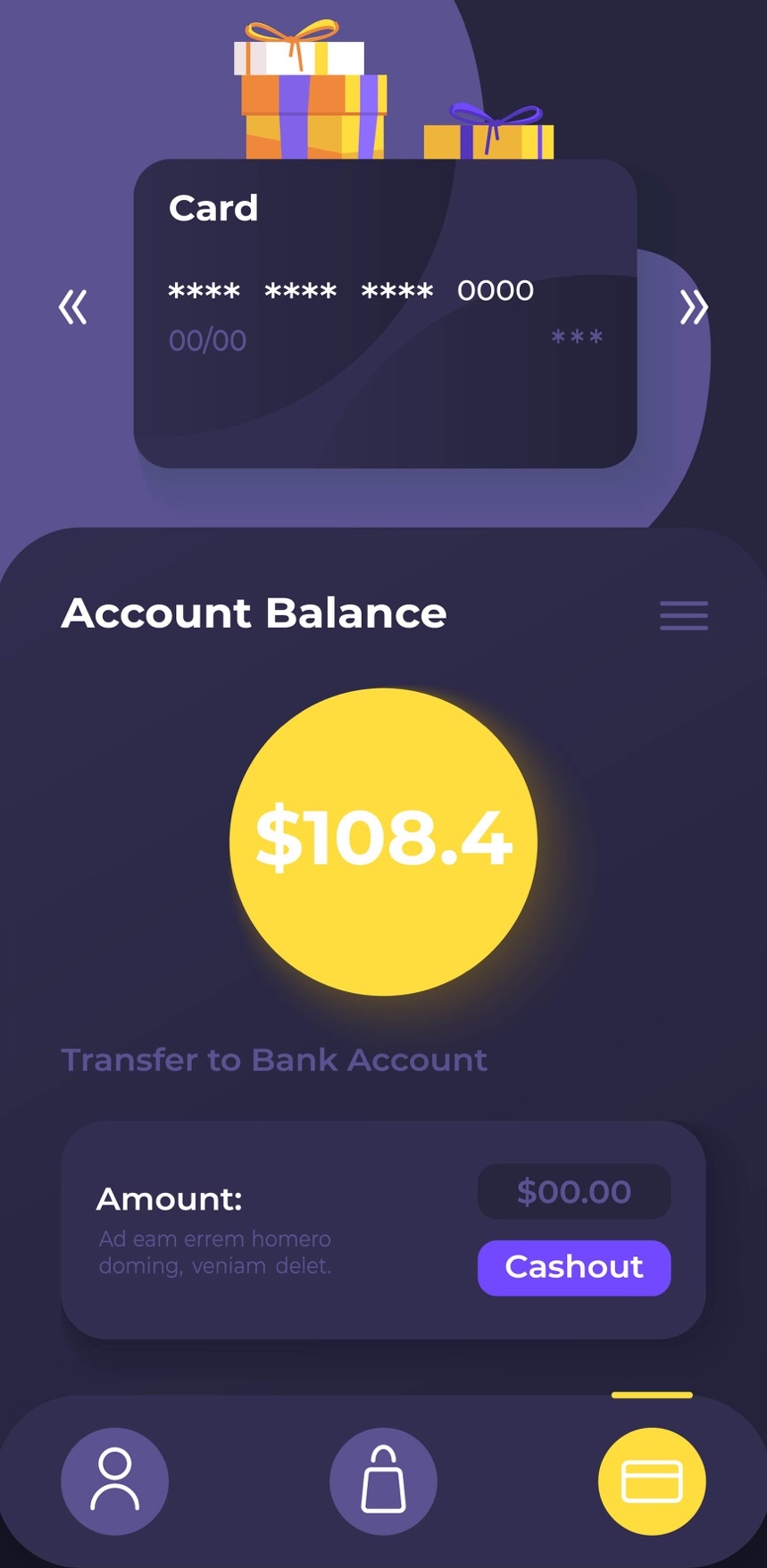 Ex) 아키텍처 + 이미지 조합
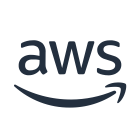 AWS Cloud
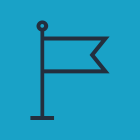 Region
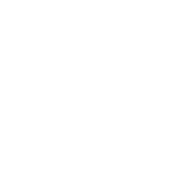 Instance
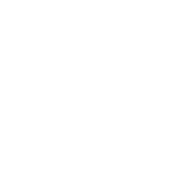 Instance
Internet
Amazon
CloudFront
Elastic 
Load Balancing
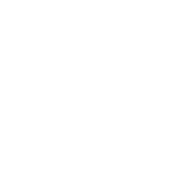 Instance
NAK
ADI
Ex) 아키텍처 + 텍스트 조합
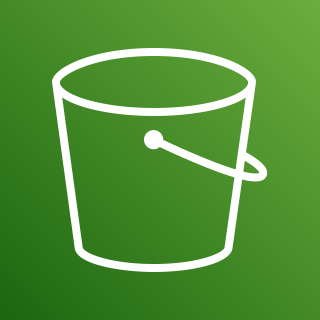 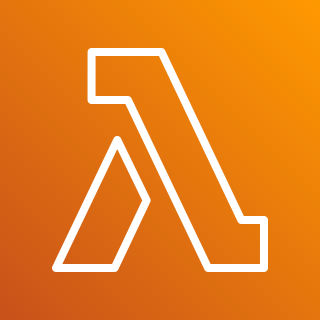 Raw
수 많은 내부 Micro Service로부터 이벤트를 받아 데이터 레이크를 구성
각 단계마다 Amazon S3 bucket을 구성 / 단계별 이벤트처리는 두 개의  SQS와 
연결된 AWS Lambda function을 사용
SQS #1 : 이벤트 buffer Queue
SQS #2 : Dead Letter Queue
이벤트 처리 단계마다 Event Sourcing을 사용, 각 단계마다 적절한 이벤트 처리에 효과적
AWS Lambda
Amazon S3
Internal
Micro Services
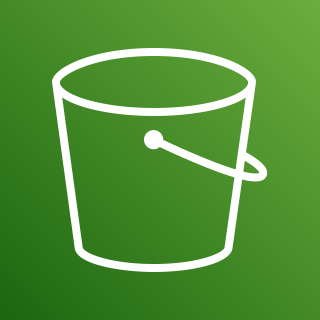 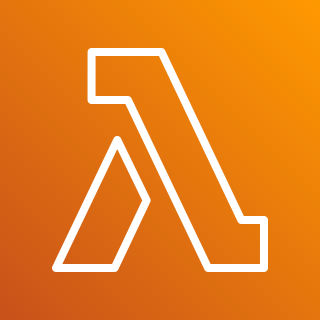 Amazon S3
AWS Lambda
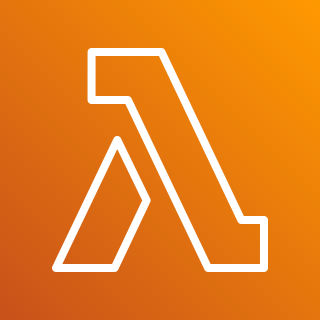 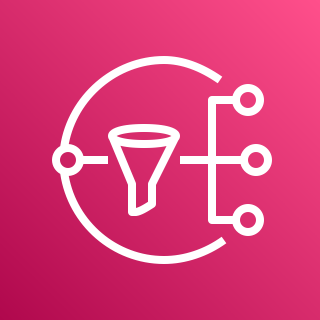 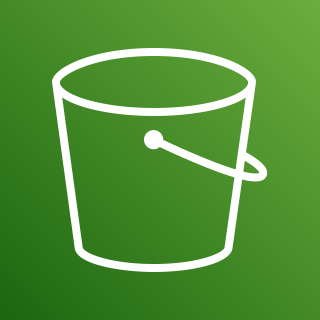 Main
Amazon S3
AWS Lambda
Amazon Simple
Notification Service
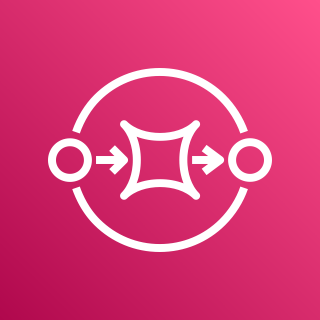 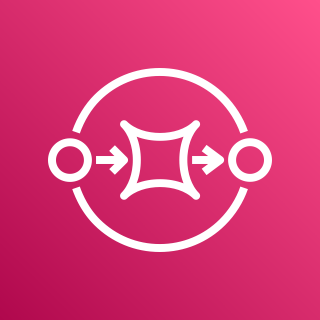 Amazon SimpleQueue Service
Amazon SimpleQueue Service
Ex) 순환형 다이어그램
지역별 통계 및 분석 데이터를 조회할 수 있는 시스템 구축
Amazon Rekognition
AI Services
Contact Lens
Amazon Kendra
Elastic Inference
Ground Truth
Ex) 트리 구조 다이어그램
Cloud
Amazon S3
Amazon Aurora
Comprehend
Application
Inference at the edge for processing and analyzing video, images, and data for real-time diagnosis
Real-time monitoring of data from sensors for road safety, secure connectivity, and in-car telematics
Accelerating the industrial edge with AI/ML, video analytics for software-defined manufacturing
Cloud gaming streaming for high-quality, interactive gaming with very low latency
Ex) 타임라인 다이어그램
금융위원회의 허가 필요, 2021년 정식 허가를 목표로 일정 진행중
시행력, 규칙, 감독 규정 개정안 입법 예고
메뉴얼 배포,
표준API 확정
API 제공
의무화
기존 유사 서비스 제공중인
40개 기업에 대한 일괄 심사 시작,
2021년 초 허가 심사 완료 예정
2020. 02
2020. 04
2020. 05
2020. 07
2021. 02
2021 .08
데이터 3법
개정안 공표
사정 수요
조사(5/22)
기존 서비스 제공 기업
심사 완료
Ex) 프로세스 다이어그램
AWS ELEMENTAL LINK는 AWS 계정과 리전이 완벽하게 구성된 상태로 제공됩니다
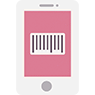 사용자
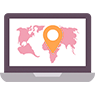 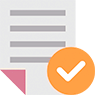 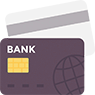 텍스트 입력
STEP 2
STEP 3
STEP 1
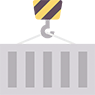 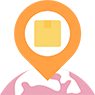 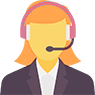 STEP 6
STEP 5
STEP 4
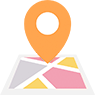 사용자
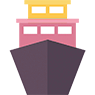 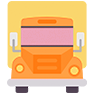 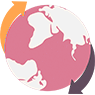 텍스트 입력
STEP 7
STEP 9
STEP 10
Ex) 숫자를 활용한 세계 분포도
China
Russia
$30M
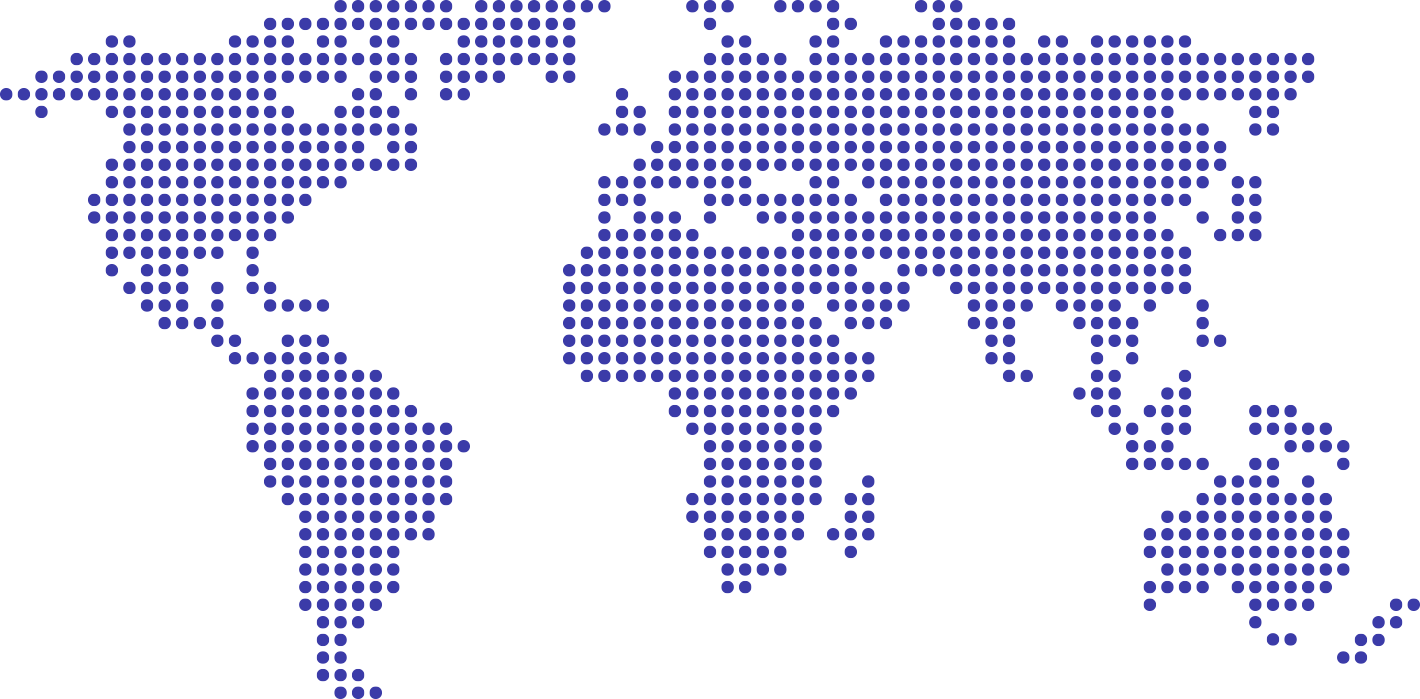 $60M
New York
$50M
Brasil
$20M
Australia
$40M
Appendix
Icon (Illustration)
Illustrations
https://tabler.io/icons
Contact: yoon@Changhyeon.net